ÖZOFAGUS HASTALIKLARINDA KLİNİK BULGULAR  VE  TEŞHİS YÖNTEMLERİ
Prof.Dr. Ahmet Dobrucalı
İstanbul Üniversitesi Cerrahpaşa
Cerrahpaşa Tıp Fakültesi
Gastroenteroloji Bilim Dalı
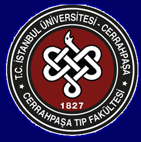 1
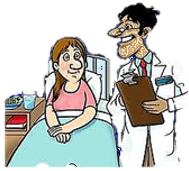 Özofagusun fizik muayenesi yoktur
Anamnez 
ve  
    Teşhise yönelik testlerin kullanılması
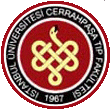 2
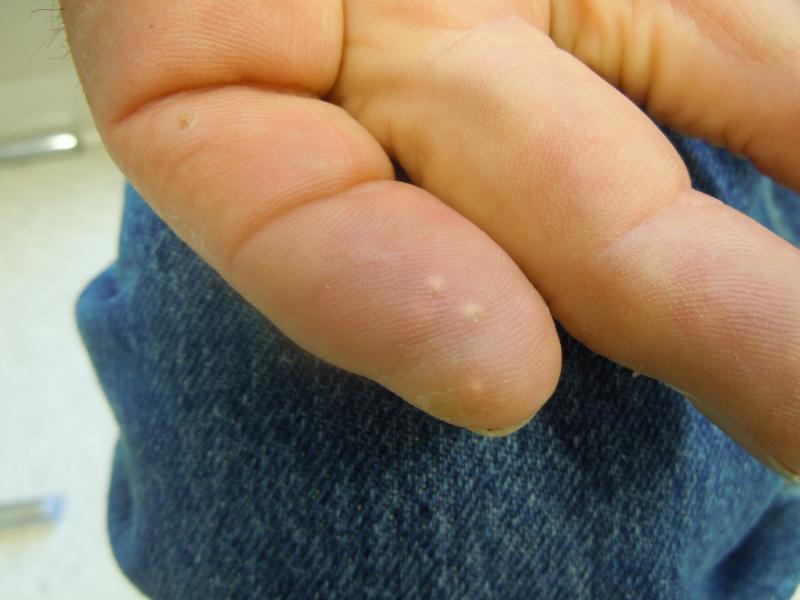 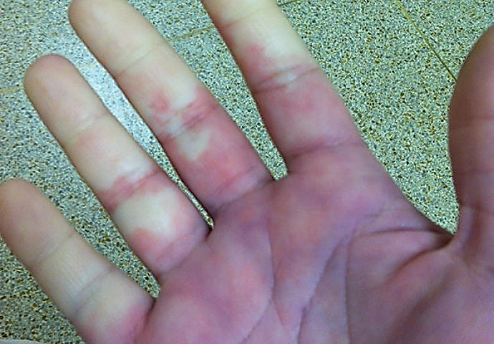 Calcinosis cutis
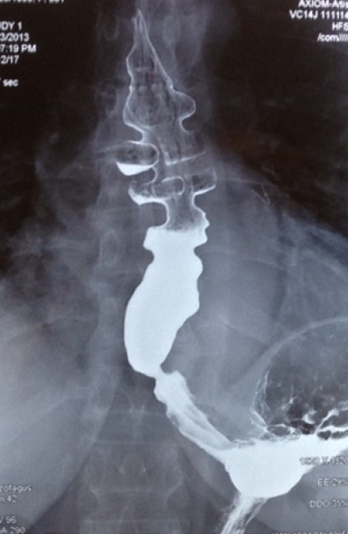 Raynoud
CREST
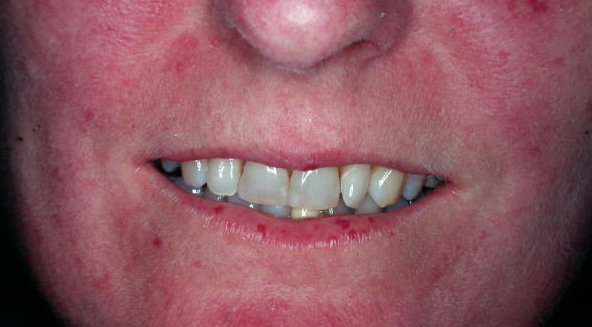 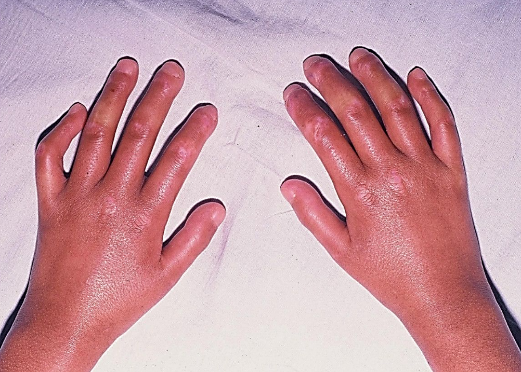 Esophagus motilite 
bozukluğu
Telanjiektazi
Sclerodaktili
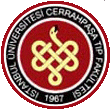 3
Sistemik sklerozda GIS tutulumu
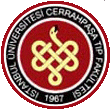 4
Özofagus  hastalıklarında semptomlar
Heartburn
Disfaji
Regürjitasyon
Odinofaji
Retrosternal ağrı (NCCP)
Siyalore
Kilo kaybı
Anamnez 
ve  
    Teşhise yönelik testlerin kullanılması
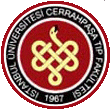 5
- Gastroözofagial reflü hastalığı  
- Eozinofilik özofajit
- Candidiasis, infeksiyöz özofajit
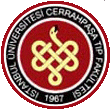 6
- Gastroözofagial reflü hastalığı  
- Özofagusun motor fonksiyon bozuklukları
Özofajitler  (Koroziv, infeksiyöz, radyasyon,pill vb.)
- Özofagus tümörleri.
- Eozinofilik özofajit
- Gastroözofagial reflü hastalığı  (Water brush)
- Trakeo-özofagial  fistüller
 Özofagusta darlık oluşturan  nedenlerin tümünde 
  siyalore görülebilir.
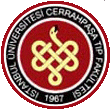 7
Heartburn
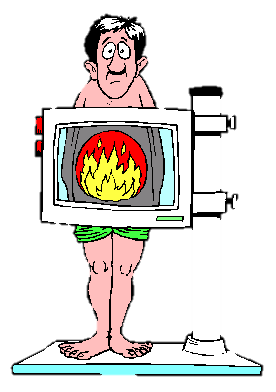 Genellikle yanma tarzında olan retrosternal ağrı veya rahatsızlık hissi, 

Epigastriumda  başlayıp özofagus trajesi boyunca boğaza doğru yayılım gösterir. 

Tekrarlayıcı karakterdedir
Heartburn çoğunluklakle yemek sonrasında artar ve sırt üstü yatma veya öne eğilme ile şiddetlenir.              
    
Antasit almakla veya mide asit sekresyonunu baskılayan  ilaç tedavisiyle  hafifler veya  geçer.
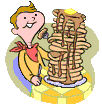 8
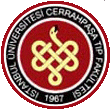 Gastroözofageal reflü nedir ?
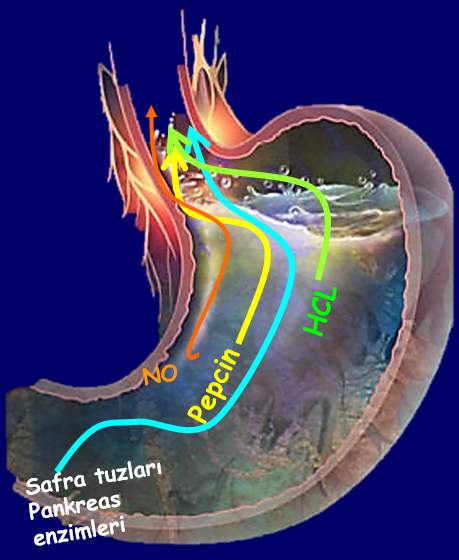 Mide içeriğinin özofagusa  geri kaçmasıdır
Normalde postprandial  dönemde  görülebilen fizyolojik bir olaydır
HCL
Ne zaman GÖRH ?
     Özofagusta yapısal değişiklikler ve yaşam kalitesini etkileyen semptomlar oluşturduğunda
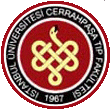 9
Gastroözofageal reflü prevalansı
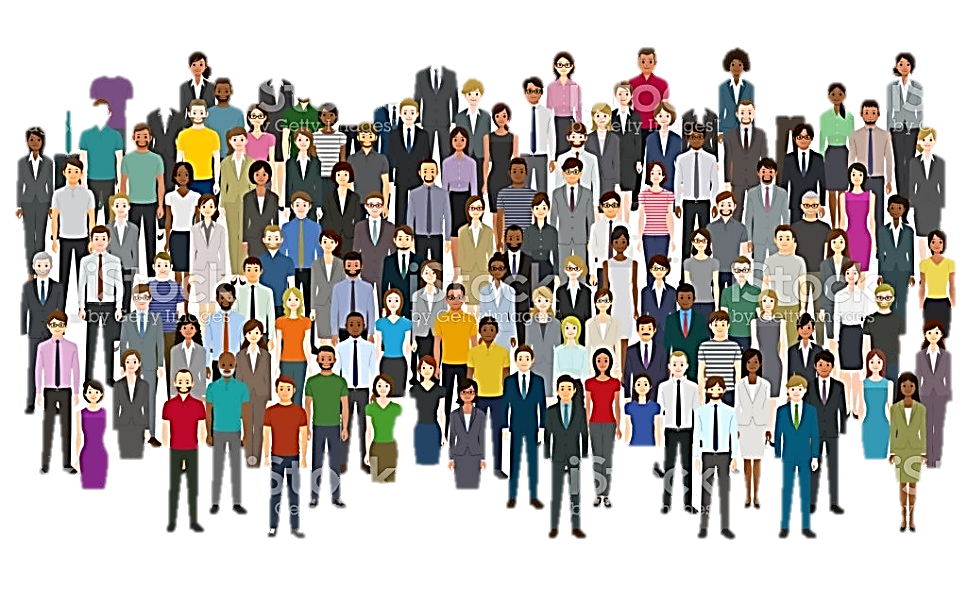 %40-50 sinde  ayda                    en az bir kez
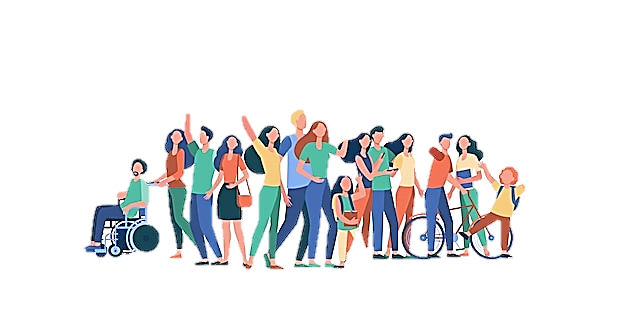 %20 sinde  haftada 
en az bir kez
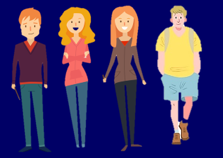 %10 unda günde 
en az bir kez
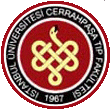 10
Hiatal herni
Komplikasyonlu GÖRH olan hastaların  büyük bir çoğunluğunda  (%98) hiatal herni bulunur.

Hiatal herni varlığı özofajitin şiddetini  artıran bir  faktördür.

         Eroziv  özofajitde     %70 
         Noneroziv reflüde    %30
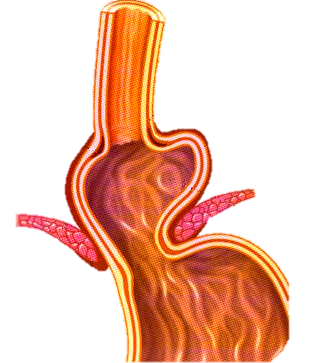 Hiatal herni
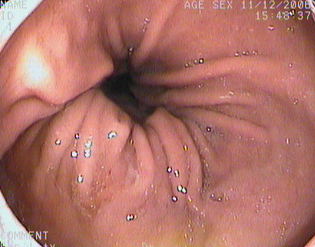 11
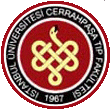 Gastroözofagial reflü hastalığında klinik
Komplike özofajit
Ezofajit
Semptomatik GÖRH
Fizyolojik reflü
Atipik 

Sore Throat
Chest pain (NCCP)
Dysphagia
Globus sensation
Cough
Asthma
Laryngitis
Dental eresion
Vocal cord polyps
Tipik

Heartburn
Regürjitasyon
Komplikasyonlar

Uyku apnesi
Ulserasyon (Wolf)
Kanama /Anemi
Striktür
Barrett
Adeno kanser
Aspirasyon
Pnömoni
Pulmoner fibrozis
Eroziv özofajit  var
Eroziv özofajit yok
( pH monitorizasyonu + gerekir)
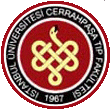 12
Llaringeal lezyonların GÖR ile birlikteliği
%40-75
%25-50
%40-60
%20-52
%40-58
%55-80
13
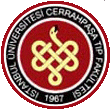 Gaynor L.. Am J Gastroenterol 1991, Koufman M.Laryngoscope 1991
Kronik öksürüğü olan hastalarda etyolojide GÖRH nın olabileceğini düşündüren  bulgular
Öksürüğün yatar pozisyonda veya uyku sırasında gelmesi veya şiddetlenmesi

Normal akciğer grafisi
 
Sigara veya başka irritan maddelerin kullanılmaması

ACE inhibitörü kullanılmaması

Asthma tedavisine rağmen  öksürüğün geçmemesi 

Postnazal akıntı tedavisine rağmen öksürüğün geçmemesi
14
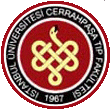 Astmatik semptomların GÖR ye bağlı olduğunu  gösterebilecek  bulgular
Erişkin yaşta başlayan asthma

Nonallerjik asthma

Asthma tedavisine yeterli yanıt alınmaması

Gece gelen öksürük 

Asthma semptomlarının yemek sonrasında ve yatar pozisyonda artması
15
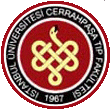 Simpson et al.et al.Arch Int Med 1995
Endoskopi (Gastroskopi)
Grade A
Reflü özofajitte LA (Los Angeles) sınıflaması
Grade B
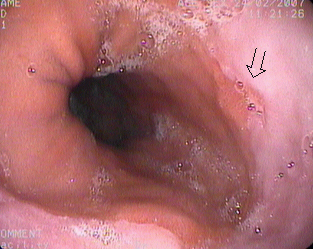 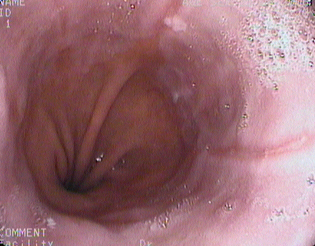 Grade A:  Bir veya daha fazla 5mm den kısa lineer erezyon

Grade B:  5mm den uzun lineer erezyonlar, mukozal kıvrımlar üzerine sınırlı,  diğer lezyonlarla birleşmeyen

Grade C: İki veya daha fazla mukozal kıvrım üzerinde birbiri ile birleşmeye meyilli, özofagusu <%75 çevreleyen erezyonlar

Grade D:  Özofagusu >%75 çevreleyen erezyonlar
Grade D
Grade C
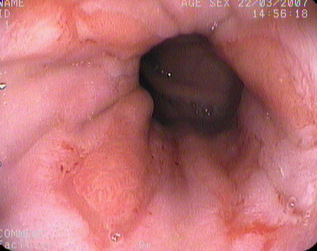 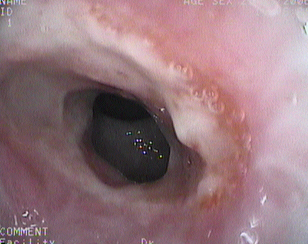 Stomach
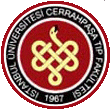 16
Lundell et al Gut 1999
GÖRH nın komplikasyonları
Ülseratif özofajit
Peptik striktür       (%1-20)
Barrett metaplazisi               (%10-15)
Kanama (< %2) 
Anemi
Özofagus kanseri
Disfaji
Kronik öksürük 
Pnömoni
Asthma                 Uyku bozuklukları Horlama                    Larynx ca ?
Özofagus dışı komplikasyonlar
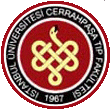 17
Peptik striktür
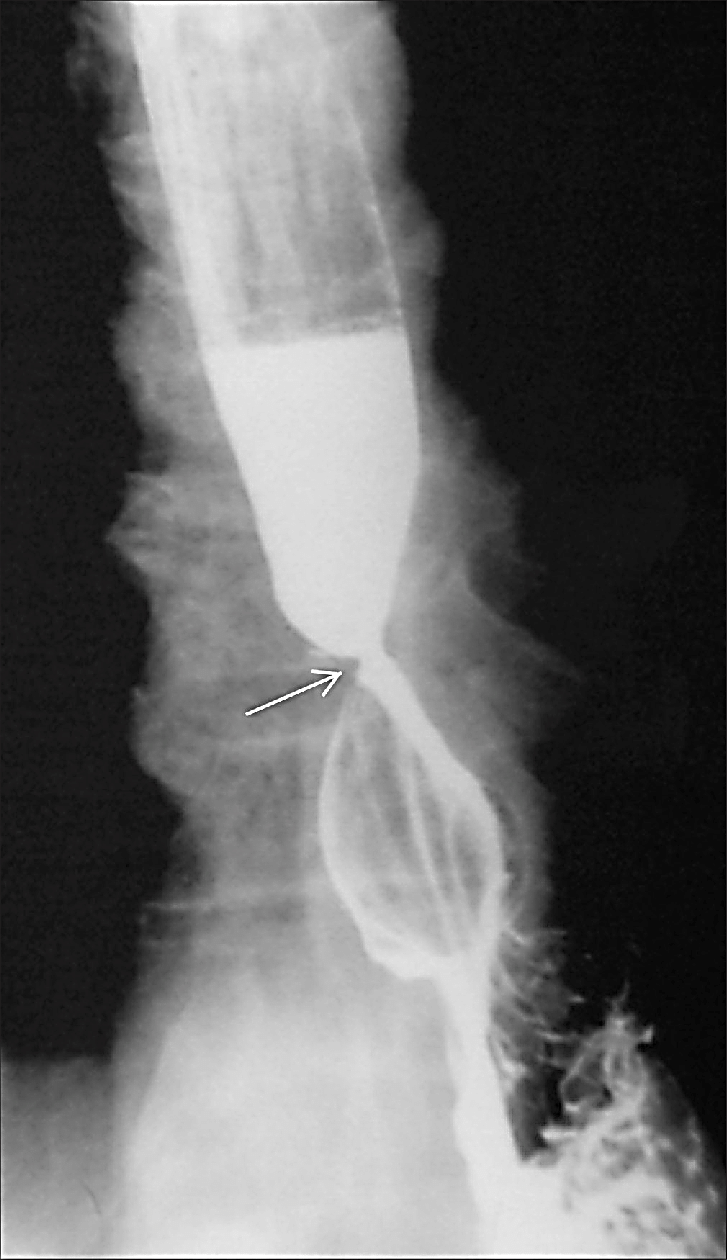 Refllüye sekonder özofagus striktürü;

Genellikle  yaşlı ve uzun süreden beri reflü  semptomları olan hastalardır .  

Striktür  çoğunlukla  gastroözofagial  bileşkede  oluşur ve 1cm dan kısa bir segmenti tutar. 

Yıllardan beri süregelen   reflü semptomları ile birlikte aralıklı disfajinin varlığı, belirgin kilo kaybının olmayışı ve  disfajinin başlamasıyla birlikte reflü semptomlarının  hafiflemesi  tipiktir. 

GÖRH da  özofagusda darlık saptandığında  lezyonun benign veya malign olduğunun anlaşılması amacıyla  endoskopi, biyopsi ve sitolojik inceleme  yapılmalıdır.
Özofagus
Striktür
Kardia ve herni poşu
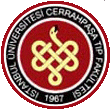 https://www.researchgate.net/figure/Peptic-stricture-arrow-in-a-patient-with-long-standing-history-of-gastroesophageal_fig1_334321123
18
Peptik striktürde klinik
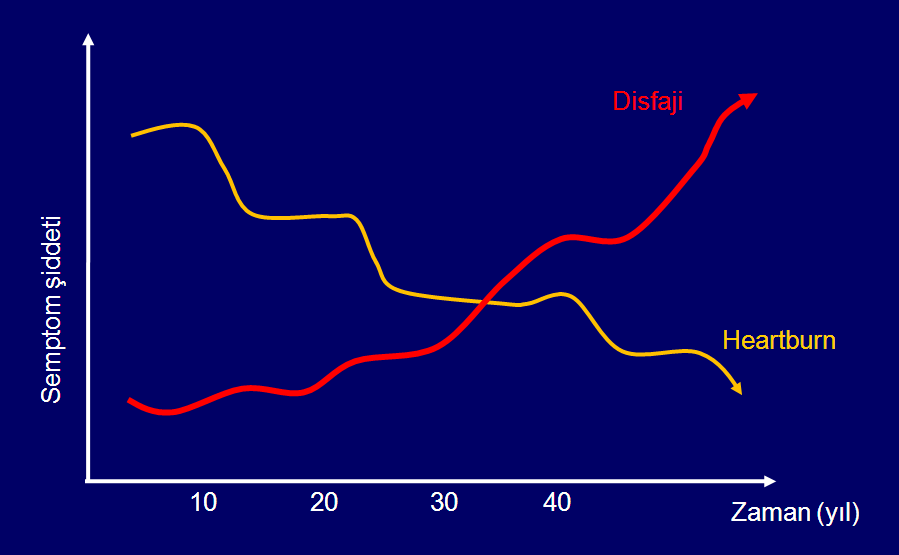 19
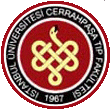 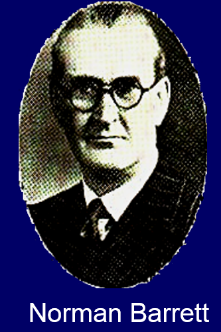 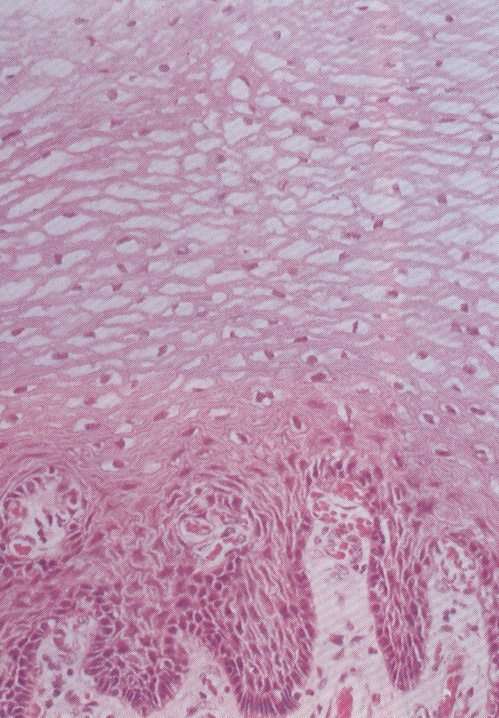 Barrett özofagusu
Squamous epithelium
Reflü semptomlarının  erken yaşlarda başlaması ve reflü şikayetlerinin uzun zamandan beri varolması

Gece gelen reflü ataklarının belirgin olması

GÖRH nın diğer komplikasyonlarının varlığı                     (Özofajit, ülserasyon,  
       darlık, kanama)
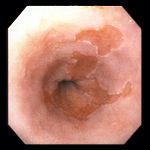 Columnar epithelium
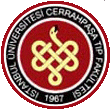 20
Kısa ve uzun segment Barrett
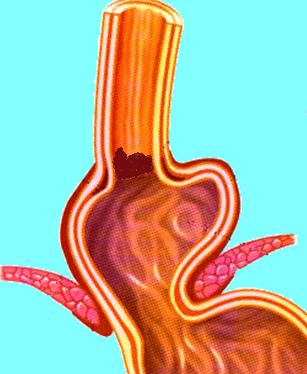 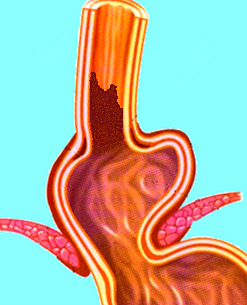 Reflü semptomu olmayan hastalar                   %1-5

      - Uzun segment Barrett                                 %0.3-0.5 
      - Kısa  segment Barrett                                    %5 


Reflü semptomu olan hastalar                    %10 (%5-15)
>3cm
< 3cm
Uzun segment Barrett
Kısa segment Barrett
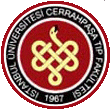 21
Barrett metaplazisi
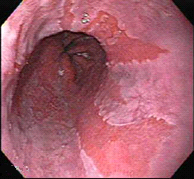 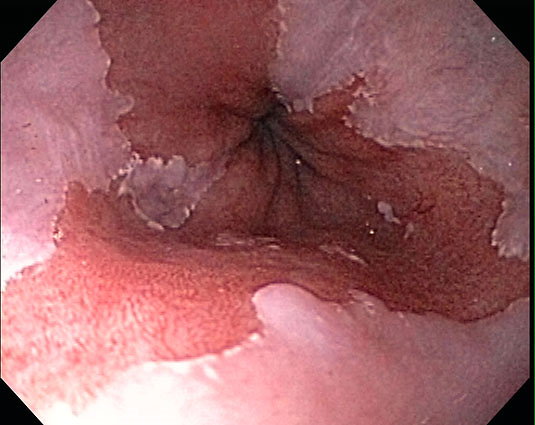 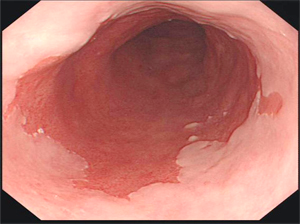 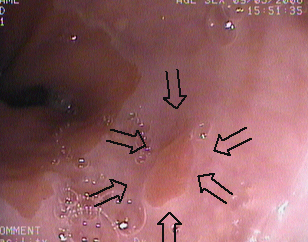 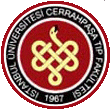 22
Chromoendoscopy
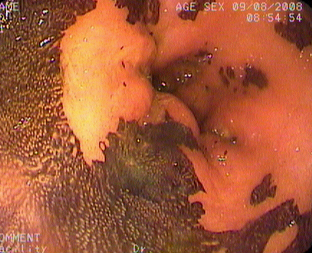 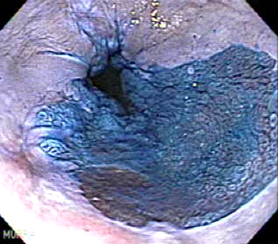 Lugol (%2)                    Metilen mavisi (%0.5)
23
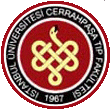 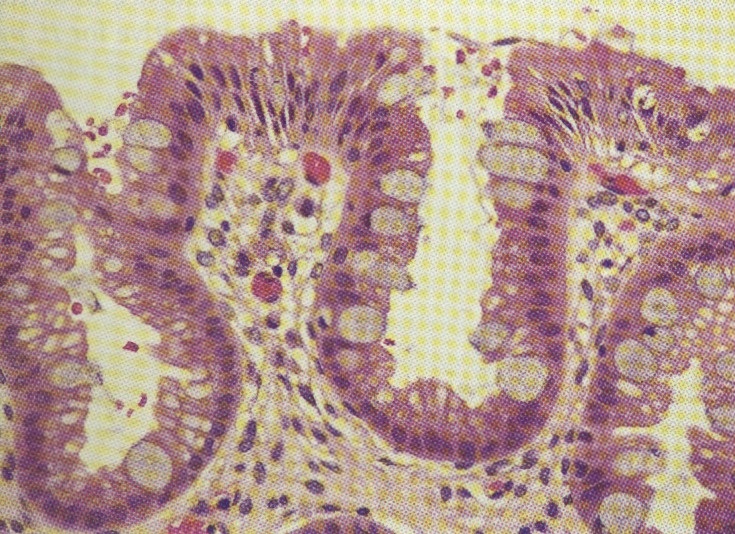 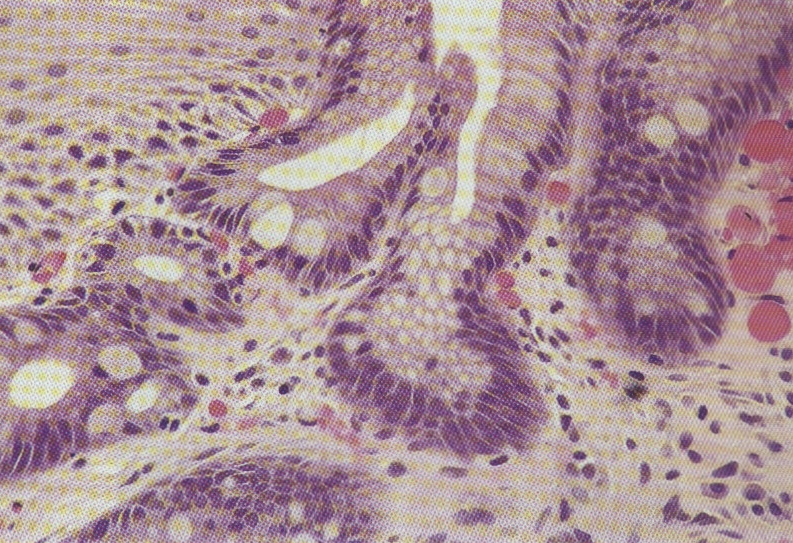 Displazi yok (75%)
Low grade dysplasia (LGD,%25)
5% / yıl (25% / 5 yıl)
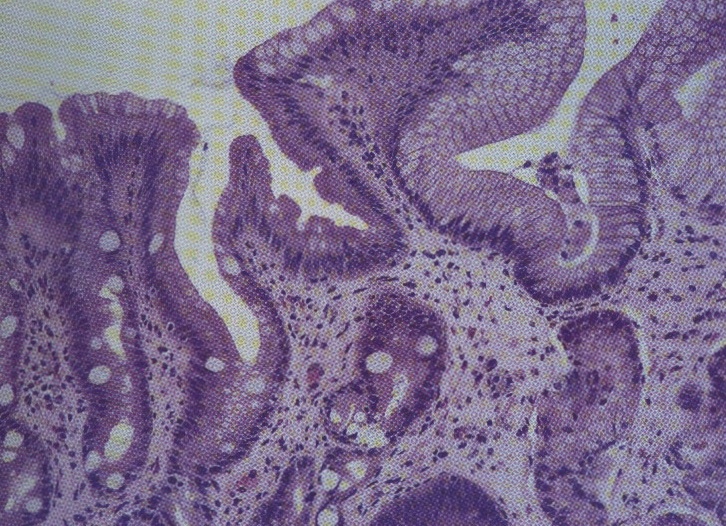 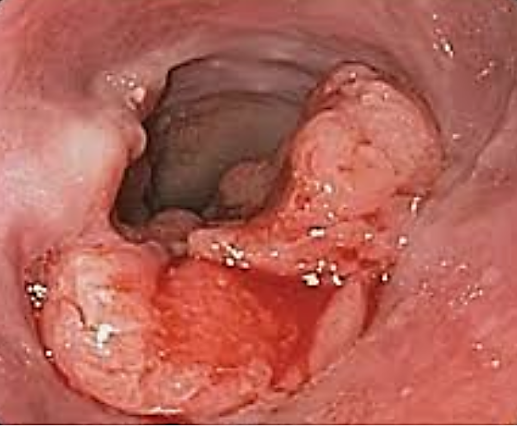 5-6% / yıl
(20-30%  / 5 yıl)
0,5-1% / yıl
Adenokanser
High grade dysplasia (HGD,%5)
Am J Gastroenterol 2005;100:927 Gastrornterology 2004;127:310                                                                              Am J Gastroenterol 2000;95:3089
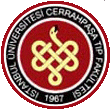 24
Barrett metaplazisinde   p 53 monoklonal antikor kullanılarak yapılan  boyama
A-  p53 negatif  alana komşu  HGD li alanda  
p53  pozitifliği
B-  HGD li dokuda 
p53  pozitifliği
C-  Adenokarsinomda 
  belirgin p53 pozitifliği
Yanlış  +   =  %25
Yanlış  –   =  %25
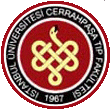 25
Özofagus
Mide
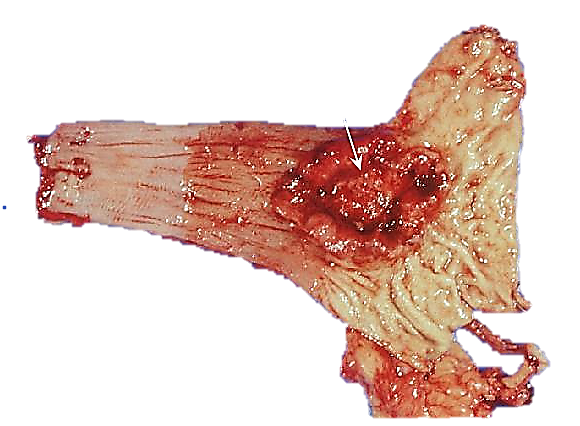 Tümor
Barrett alanı
Barrett özofagusunda kanser gelişimi
26
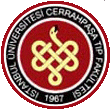 n=19                      n=54
Barrett özofagusunda düzenli  takip  kanserin erken  teşhisini sağlayabilir
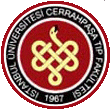 Gastroenterology 2002;122:633
27
J Thorac Cardiovasc Surg 1993;105:383
Kalp dışı göğüs ağrısı (NCCP)
28
Kalp dışı göğüs ağrısı (NCCP)
Fonksiyonel göğüs ağrısı (FCP)
Heartburn, disfaji, odinofaji gibi özofagial semptomların, tipik gastroözofagial reflü hastalığı bulgularının, eozinofilik özofajitin, majör motor fonksiyon bozukluklarının saptanamadığı hallerde görülen  retrosternal göğüs ağrısı ve rahatsızlık hissi. 
NCCP olgularının en az 1/3 inden sorumludur.
Makul testlerle  kardiak etyoloji uzaklaştırıldıktan sonra iskemik kalp ağrısından ayırt edilemesi güç olabilen  tekrarlayıcı vasıfta göğüs ağrısı.
Prevalans %15-30
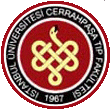 Locke GR.Gastroenterology,1997.
Eslick GD.Aliment Pharmacol therap,2003Fass R. J Neurogastroenterol Motil, 2019
Roma IV kriterlerine göre  fonksiyonel özofagus hastalıkları
Vasküler
Aort diseksiyonu

Nöral
Herpes zoster
Fonksiyonel göğüs  ağrısı 
Reflü aşırı duyarlılığı                              (Hipersensitif özofagus)                   (Fonksiyonel heartburn ?)
Globus
Fonksiyonel disfaji
Kardiyak
Koroner arter hastalığı
Aort kapak hastalığı
Pulmoner hipertansiyon
Mitral valf prolapsusu (Barlow)
Perikardit
Hipertrofik subaortik         stenoz

Pulmoner
Pulmoner emboli
Pnömoni
Plörezi
Pnömotoraks

Emosyonel
Anksiete
Depresyon
Kas iskelet sistemi
Kostokondrit (Tietze)
Artrit
Müsküler spazm
Kemik Tm
GÖRH

Fonksiyonel
 özofagial hastalık
 
Özofagus motor fonksiyon bozukluğu

Eozinofilik özofajit

Ülser / Tm vd.
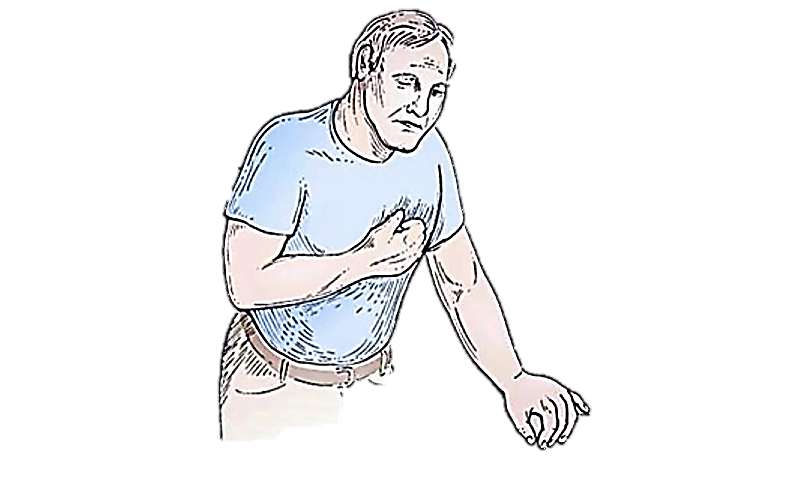 Gastrointestinal
Özofagus hastalıkları
Hiatal herni
Pankreatit
Biliyer sistem taş           hastalığı
Meteorizm
Akalazya
Özofagus çıkış darlığı
Tembel özofagus
Nutcracker özofagus
Diffüz özofagus spazmı
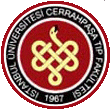 Max J Schmulson MJ. J Neurogastroenterol, 2017
29
NCCP  cohort  analizleri
%33
%33
%35
%55
%17
n=160
n=177
%35
NCCP etyolojisinde gastroözofagial reflü sanıldığından  daha az sıklıkta  rol oynuyor olabilir. 

Fonksiyonel göğüs ağrısı  NCCP olgularının en az 1/3 inden sorumludur.

     FCP  (Functional Chest Pain)
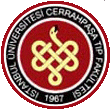 Fass R. JNeurogastroenterol  Motil, 2006.
Gomez Cj,Scand J Gastroenterol,2018.
30
Akalazya ve  hipertansif alt özofagus sfinkteri
6%
36%
Nutcracker 
özofagus
48%
10%
Özofagusun motor fonksiyon bozukluklarında göğüs ağrısı
Nonspesifik motor 
fonksiyon bozukluğu
Diffüz özofagial spazm
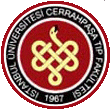 31
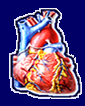 Angina pectoris  ve özofagus kaynaklı göğüs ağrısının özellikleri.
?
Anamnez özofagus  kaynaklı ağrının kardiyak ağrıdan ayrılmasında yardımcı olabilir;

Egzersize atipik cevap

Retrosternal  ağrının lateral yayılım göstermemesi

Ağrının uyku sırasında gelmesi

Heartburn, regürjitasyon, disfaji gibi başka özofagial semptomların  varlığı
Özofagus kaynaklı göğüs ağrısı


Sıkıştırıcı karakterde veya yanma tarzında  basınç hissi olabilir 

Boyuna, çeneye, sırta ve kollara yayılabilir 

Bazen keskin ve şiddetli karakterde olabilir

Kendi kendine veya antasit veya nitrit alımı sonrasında geçebilir
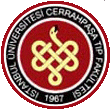 32
Disfaji
Yutma olayının  başlatılmasında güçlük  ve/ veya  çiğnenen lokmanın ağızdan mideye transferinde bir engel hissedilmesi, yutma  zorluğu.
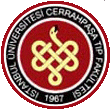 33
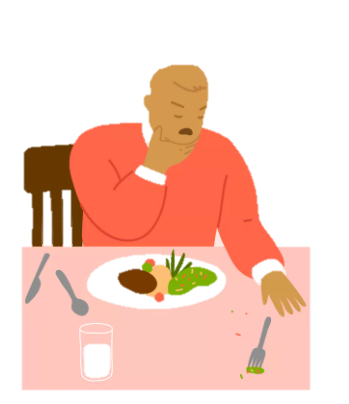 Yutma güçlüğü olan hastaya yaklaşımda                            anamnez önemli !!
Orofaringeal  disfaji ?


Özofagial  disfaji ?
Lokalizasyon ?

Gıda çeşidi (katı?, sıvı?)

Aralıklı mı? 	                              Devamlı karakterde mi?

Semptom süresi ?
Odynophagia
Globus sensation
Dyspnea
Phagophobia
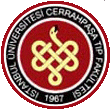 34
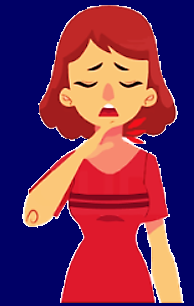 Globus histericus
Anamnezle globus histericus (GH) ve disfajinin birbirinden ayrılması genellikle mümkündür. Genç bir hasta farinksde  bir düğümlenme veya sıkışma hissi tanımladığında eğer farinksde  bir patoloji görünmüyorsa ve şikayet emosyonel streslerle artıyorsa  GH olasılığı yüksektir.

 Genellikle ileri bir tetkik yapmaya gerek yoktur. Yaşlı hastalarda krikofaringeal spazmdan ayrılması güç olabilir. 

GH fonksiyonel bir rahatsızlıktır. Gerçek disfaji ise hemen herzaman organik bir sebebe bağlıdır.
35
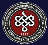 Orofaringeal disfaji (High dysphagia)
Orofaringeal disfaji, yiyecekleri orofarenksten özofagusa geçirmede yaşanan zorluktur. Nöromüsküler fonksiyon bozukluğundan ya da mekanik bir tıkanıklıktan kaynaklanabilir. Hastalar yutmayı başlatmada zorluktan şikayet edebilirler. Orofaringeal disfajiye eşlik eden tanımlanmış bir nörolojik durum olduğunda kesin tanı konulabilir.
Klinik bulgular;

Yutmanın başlatılmasında güçlük
Nazal regürjitasyon
Trakeal aspirasyon, öksürük
Burundan konuşma
Boğulma-tıkanma hissi
Disartri ve/veya diplopi  (Nörolojik bozukluklar)
Halitosis (Zenker divertikülü)
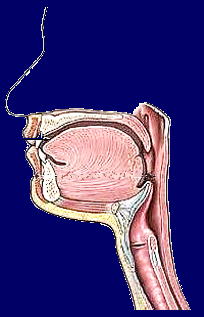 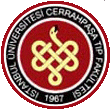 36
Oraofaringeal disfaji nedenleri
MEKANİK VE OBSTRÜKTİF NEDENLER 

Web (Plummer Winson synd.)
Enfeksiyonlar
Tiromegali 
Lenfadenomegali 
Zenker divertikülü
Baş ve boyun maligniteleri
Servikal osteofitler  
Orofaringeal maligniteler ve neoplazmlar
NÖROMÜSKÜLER BOZUKLUKLAR 

MSS hastalıkları; 

 Stroke (>30%)
 Parkinson (52-82%)
 Kranial sinir veya bulber paralizi 
- Multiple sclerosis, etc.
- Alzhaimer (84%)
 
Üst özofagus sfinkterinin fonksiyon bozukluğu;

 Cricopharyngeal spasm 
 Myasthenia gravis
 Oculopharyngeal myopathy
DİĞER NEDENLER


 Diş eksikliği (Poor dentition)

 Oral ülserler

 Xerostomia

 Uzun süreli penicillamine kullanımı
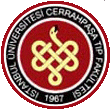 37
Özofagial disfaji (Low dysphagia)
Özofagial disfajide  hastalar katı ve /veya sıvı gıdaların  sternum arkasında takıldığından, gıdanın yemek borusu içinden güç  geçtiğinden, mideye geçişte bir engel olduğundan yakınırlar. 
Motor fonksiyon bozukluğundan veya mekanik bir engelden kaynaklanır.
Klinik belirtiler
Progresiv disfaji 

Sadece katı gıdalarla ve giderek artan şiddette ortaya çıkan disfaji özofagusta mekanik  obstrüksiyon varlığıyla birliktedir (R <15mm). 
 
Progresiv disfaji peptik striktür veya özofagus tümörünü düşündürür.
Paradoks disfaji

Katı  ve sıvı gıda alımında  benzer ölçüde disfaji tanımlanması, disfajinin intermitant karakterde olması ve göğüs ağrısının eşlik etmesi özofagusta bir motor fonksiyon bozukluğunun belirtisidir.
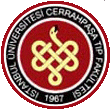 38
Özofagial disfaji nedenleri
NÖROMÜSKÜLER FONKSİYONUN ETKİLENDİĞİ HASTALIKLAR

Akalazya

Scleroderma

Diğer motor fonksiyon     bozuklukları

Fundoplikasyon ve endoskopik antireflü  girişimler vb. sonrasında
MUKOAZAL HASTALIKLAR

 GÖRH na sekonder peptik striktür
 
 Esophagusta halka ve webler  
       (Plummer–Vinson sendromu)
 
Ezofagus tümörü 

Şimik hasarlanma                          
      (Kostik madde, ilaç, skleroterapi) 

Radyasyon hasarı 

İnfeksiyöz özofajitler 

Eozinofilik özofajit
MEDİASTİNAL HASTALIKLAR

 Tümörler                                               (Akciğer kanseri, tiroid kanseri, lenfoma vb)

• Enfeksiyonlar                                                 (Tüberküloz, histoplazmosis) 

• Kardiyovasküler                                     (Dilate sol atrium, vasküler bası)
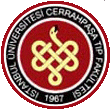 39
Akut serebrovasküler hastalık nedeniyle hastaneye yatırılan hastaların hemen yarısında ve kronik hastalık nedeniyle evde bakıma ihtiyaç duyan yaşlı hastaların 1/3 inde yutma problemine rastlanır ve bunların önemli bir kısmında aspirasyona bağlı komplikasyonlar görülür.
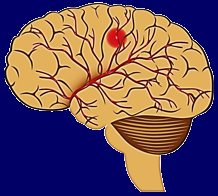 Genç popülasyonda

Baş ve boyun yaralanmaları, ağız boşluğu  ve  boğaz tümörleri, özofagusun motor fonksiyon  bozuklukları ve koroziv  madde alımına  bağlı darlıklar.
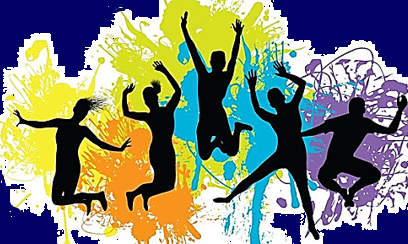 Yaşlı popülasyonda

Özofagus veya komşu organ tümörleri ve  peptik striktür.
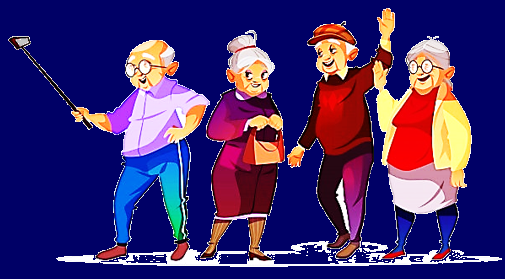 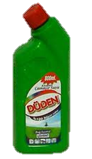 Sosyo ekonomik gelişimi yetersiz  bölgelerde koroziv madde                içimine bağlı darlıklara  daha sık rastlanır.
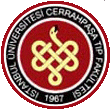 40
Peptik striktür
Uzun süreden beri olan                                            yavaş progresiv / intermitant  disfaji . Hafif  kilo kaybı olabilir. Disfajinin belirgin                                                          hale gelmesi sonrasında                                         reflü semptomlarında                                                   azalma görülebilir.
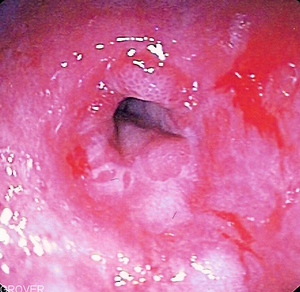 Akalazya
Progresiv disfaji,peptik striktür, malignite ve akalazyanın belirtisi olabilir
Kısa sürede (<6ay) gelişen progresiv disfaji + Yaşlı hasta  +  Belirgin kilo kaybı.
Retrosternal                                              ağrı olabilir.
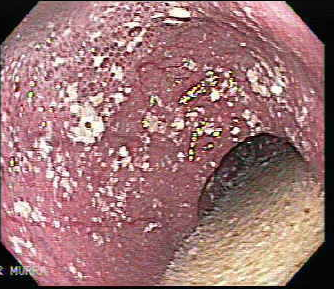 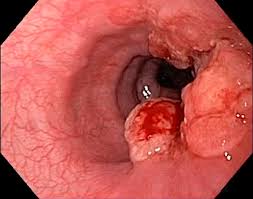 Yıllar içinde       yavaş progresyon gösteren paradoks veya intermitant karakterde disfaji ve regürjitasyon. Genellikle  uzun     dönemde kilo kaybı eşlik eder.
Özofagus kanseri
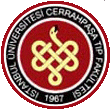 41
Hipertansif alt özofagus sfinkteri
%2
Nutckracker
10%
Diffüz özofagial spazm
13%
Nonspesifik motor 
fonksiyon bozukluğu
39%
Akalazya
36%
Özofagus motor fonksiyon bozukluklarında yutma güçlüğü
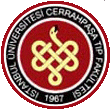 42
Özofagus hastalıklarının teşhisinde kullanılabilecek diagnostik testler
Endoskopi
     - Alarm semptomlarının varlığı  (Disfaji, kilo kaybı, odinofaji, anoreksi, kanama)
     - Barrett özofagusu olasılığını uzaklaştırmak
     - Kronik tedavi gereken hastalar
24 h. pH monitorizasyonu ve Impedance-pH monitorizasyonu
     - PPI  tedavisine yanıtsız reflü hastalığı (PPI kesilerek veya PPI tedavisi altında)
      - Antireflü cerrahi öncesinde 
      - Kalp dışı göğüs ağrısı
Manometri  
      - Motor fonksiyon bozuklukları
      - Kalp dışı göğüs ağrısı
      - Disfaji 
     - Antireflü cerrahi öncesinde 
Baryumlu özofagus pasaj grafisi 
       - Disfaji
      - Hiatal herni ?
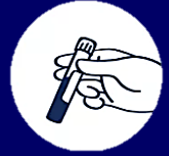 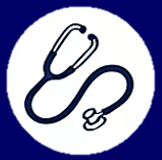 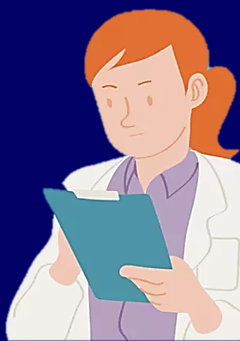 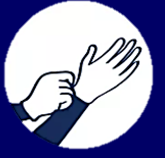 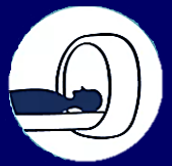 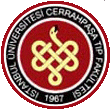 43
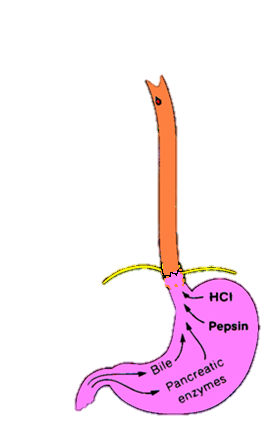 2.sensor
1.sensor
4-5cm
24 h. Özofageal  pH monitorizasyonu
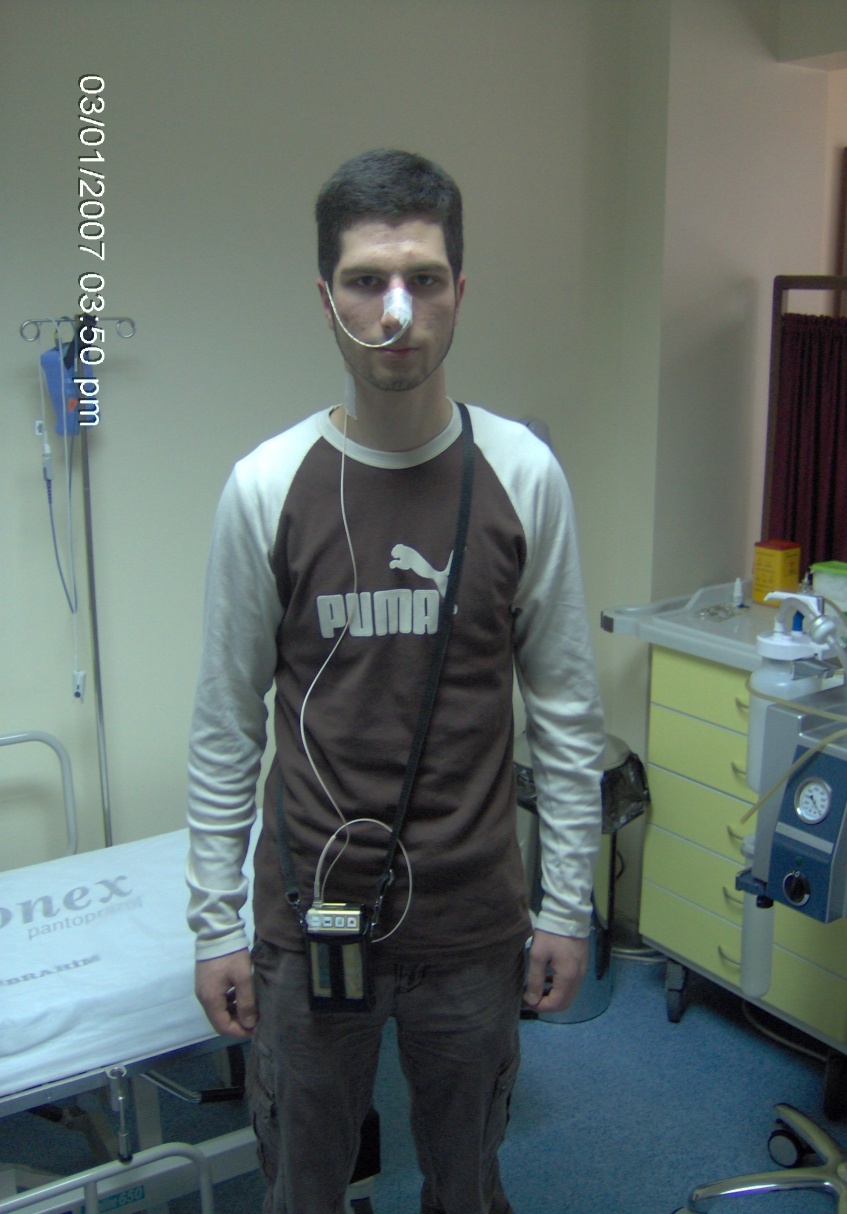 6,8
. .
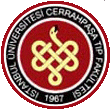 44
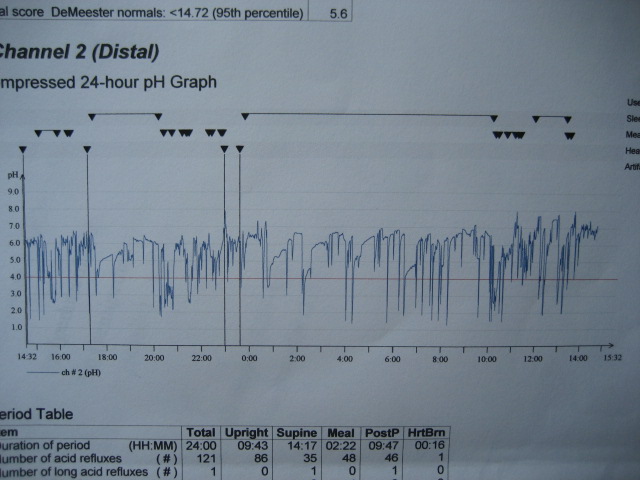 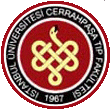 45
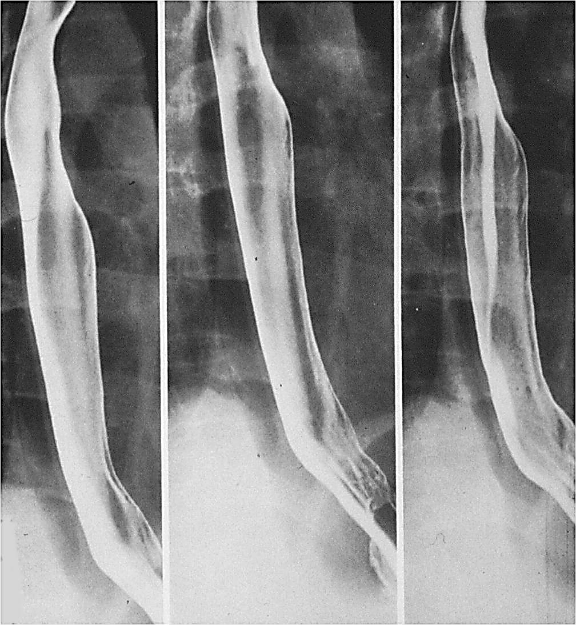 46
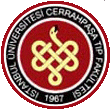 Baryumlu pasaj grafisinde normal özofagusun görünümü
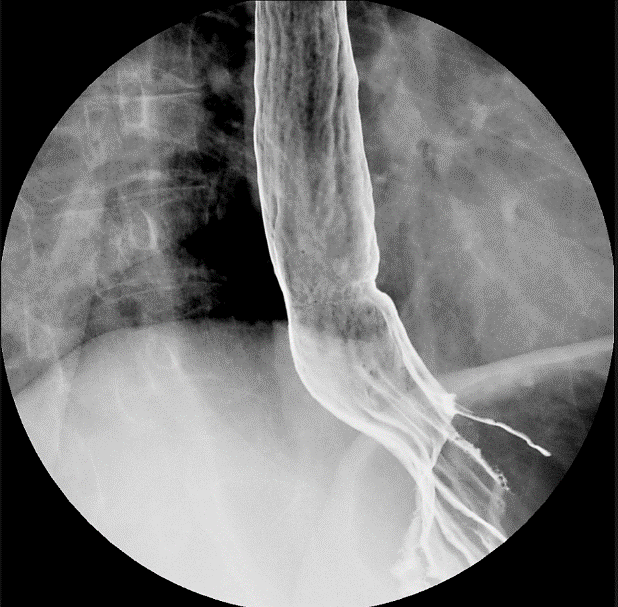 Özofagus
Gastrik kardia
Baryumlu pasaj grafisinde distal özofagus ve kardianın görünümü
47
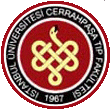 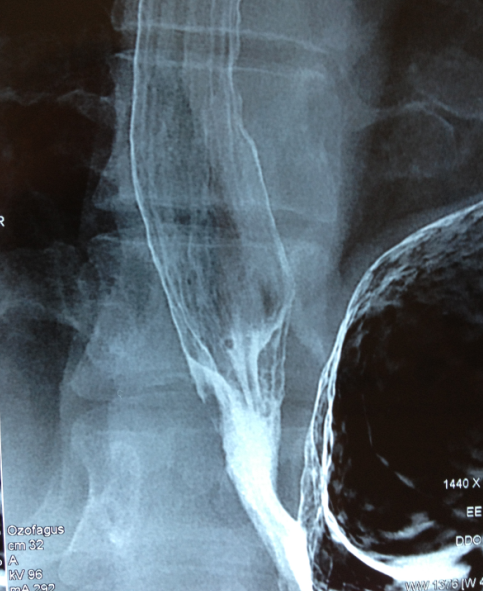 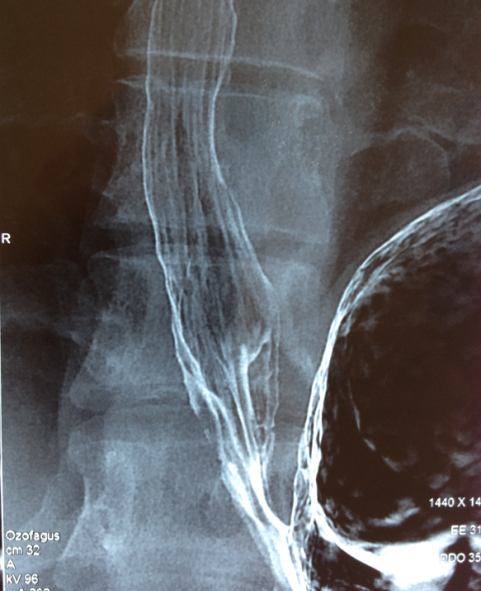 Ezofagus
Özofagusun 
mideye 
oblik girişi
Mide
Baryumlu pasaj grafisinde distal özofagus, kardia, fundus ve mideye oblik girişin görünümü
48
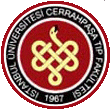 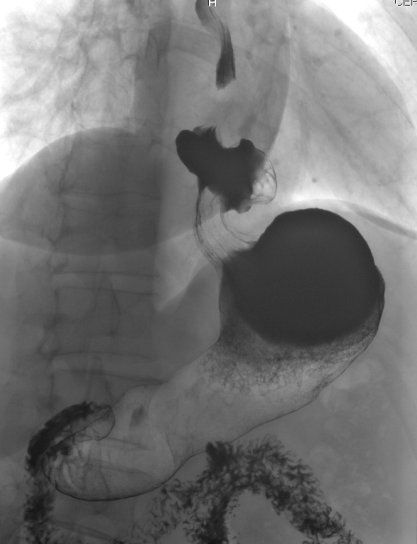 Ezofagus
Hiatal herni
Fundus
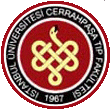 49
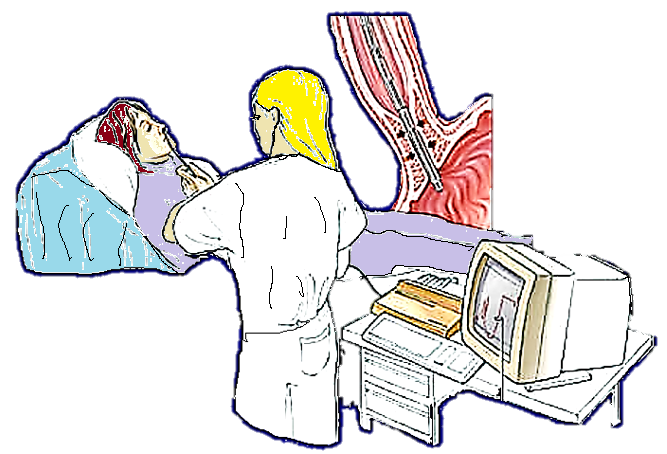 Esophageal  manometri
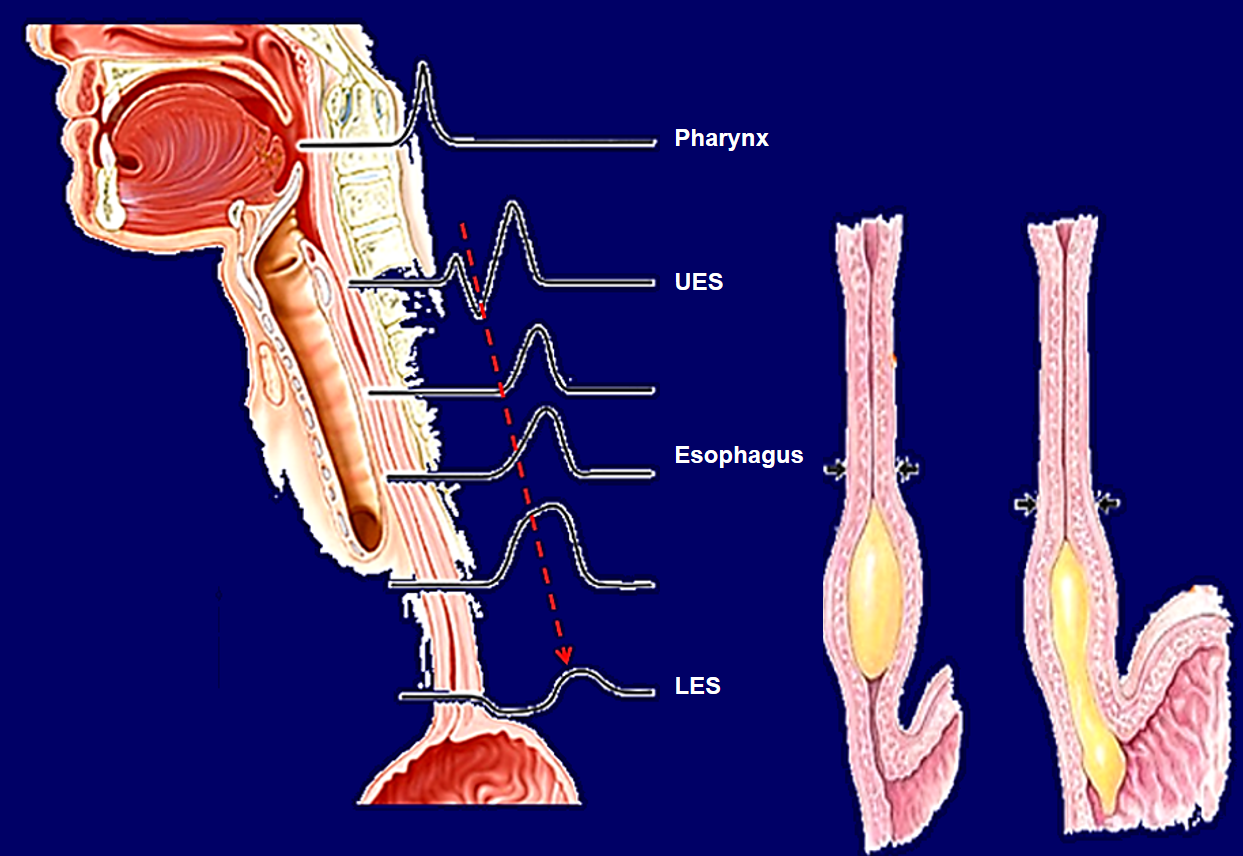 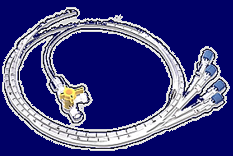 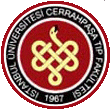 50
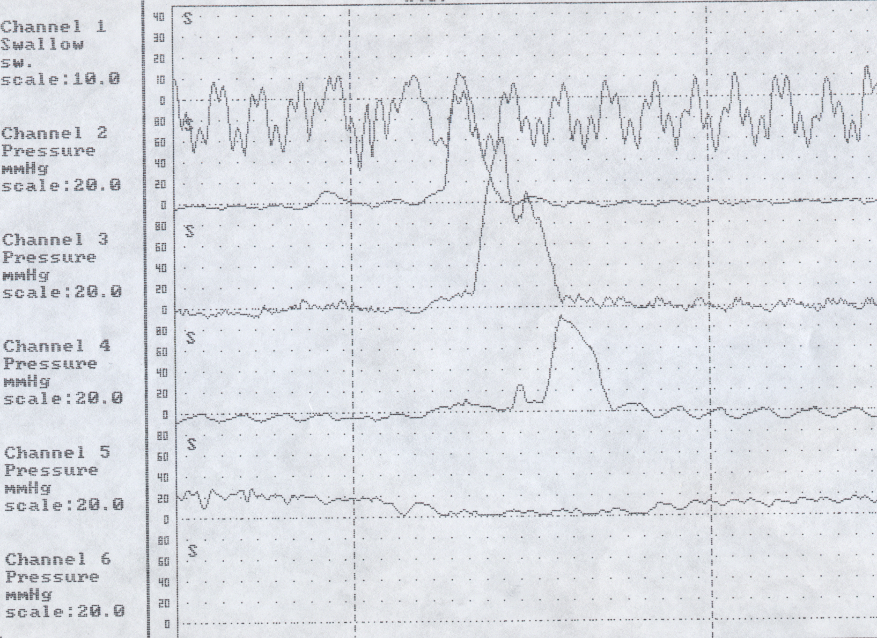 Swallow
LES
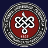 51
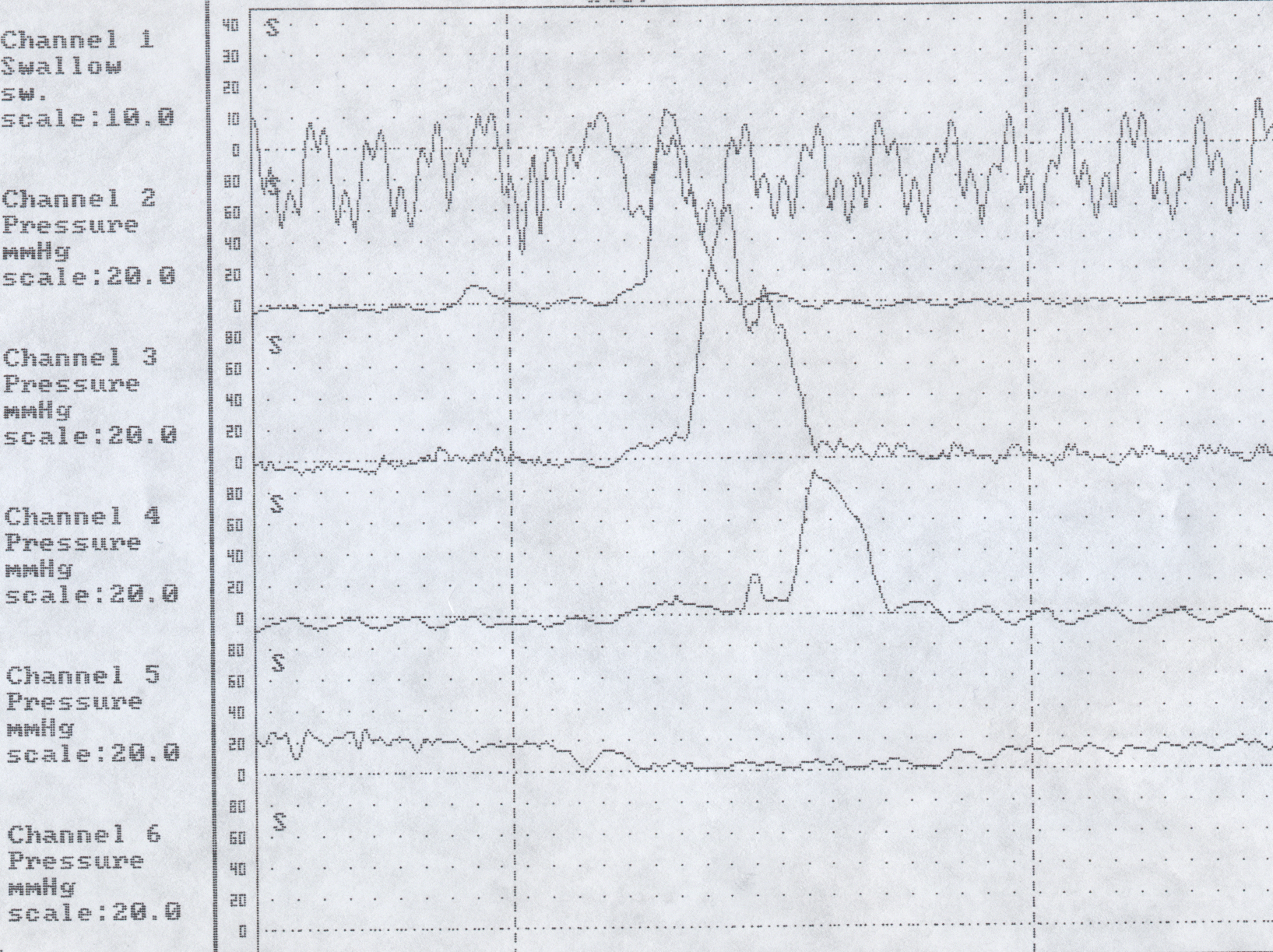 Swallow
LES
52
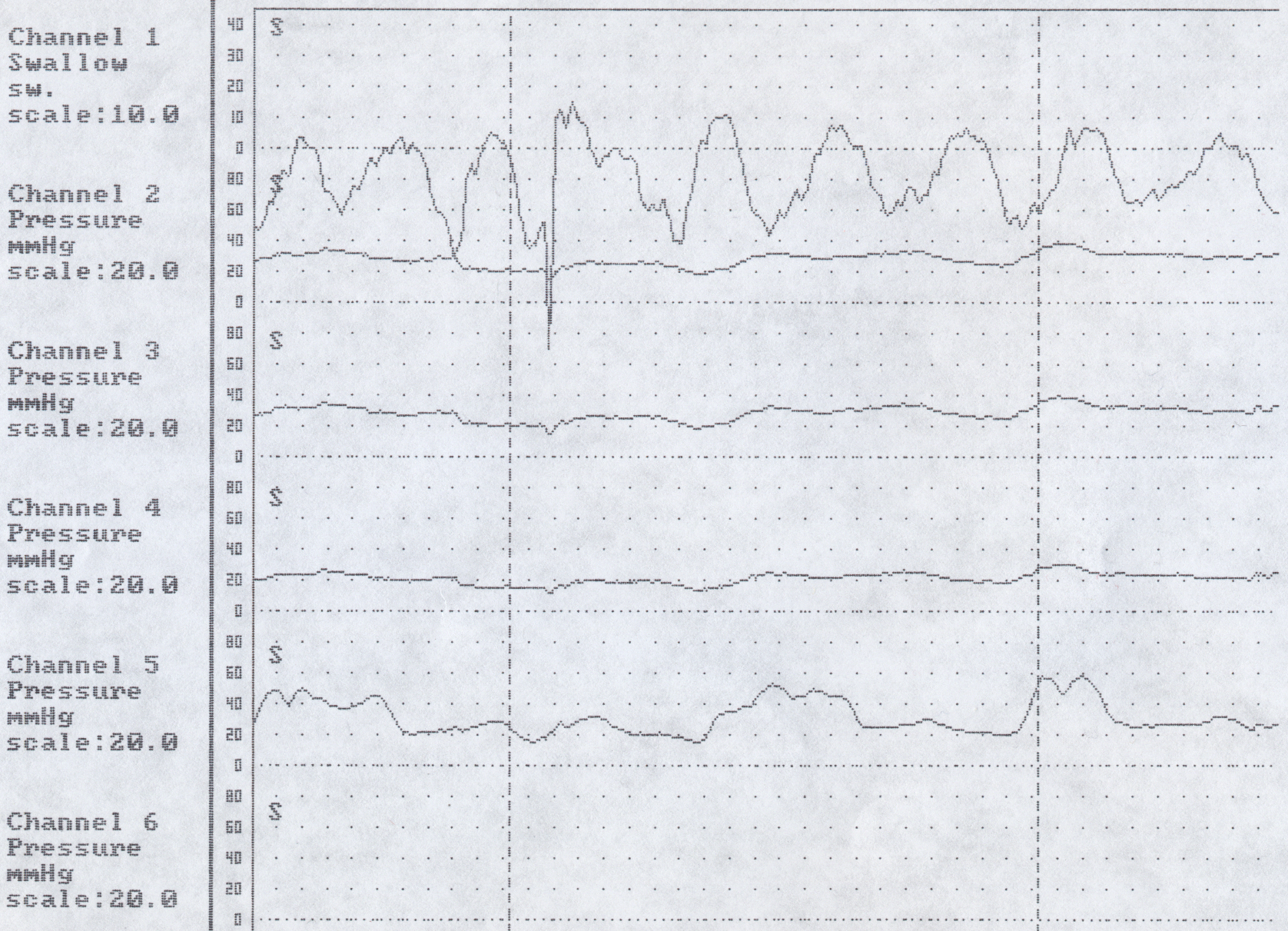 Swallow
LES
53
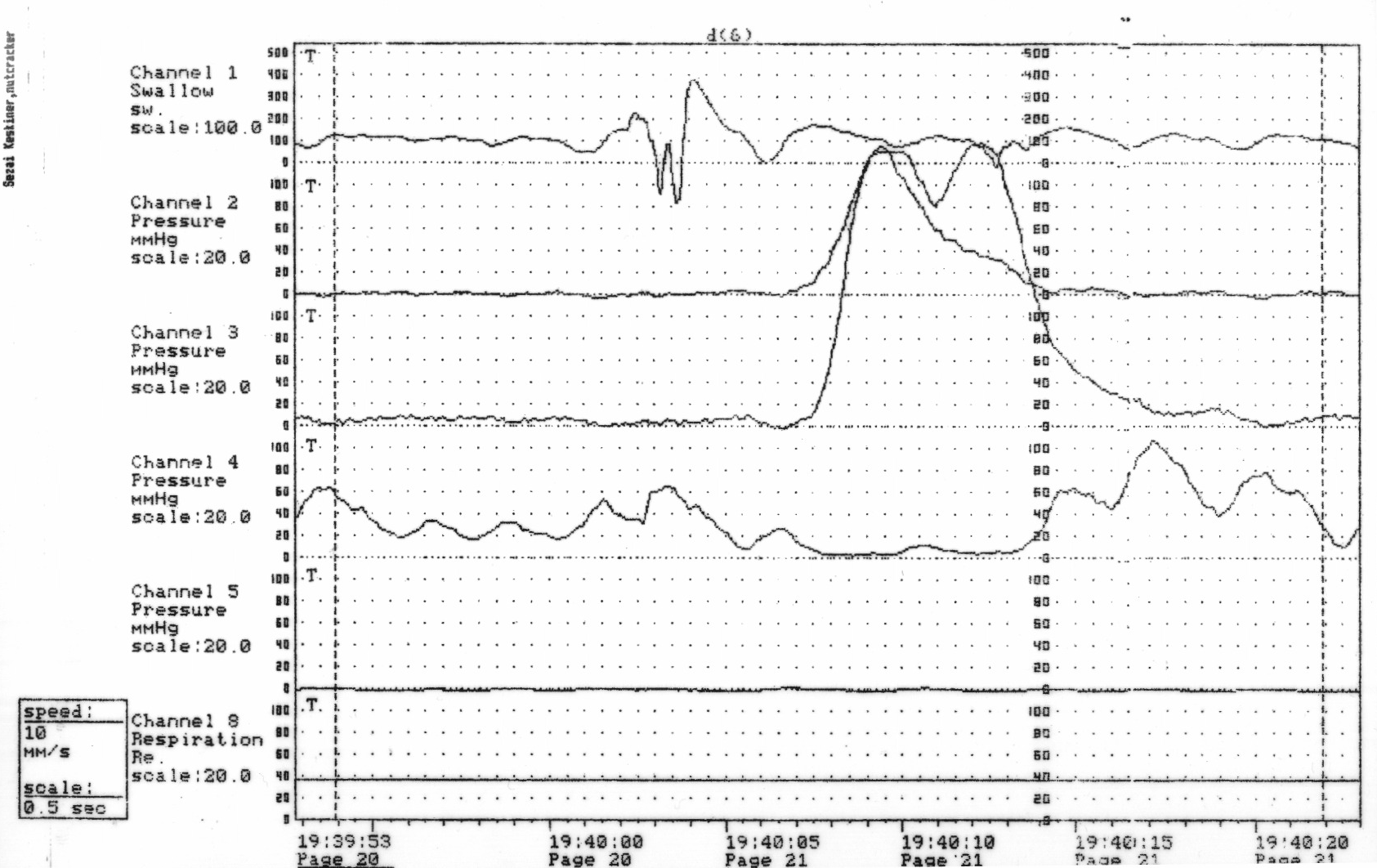 Swallow
LES
54
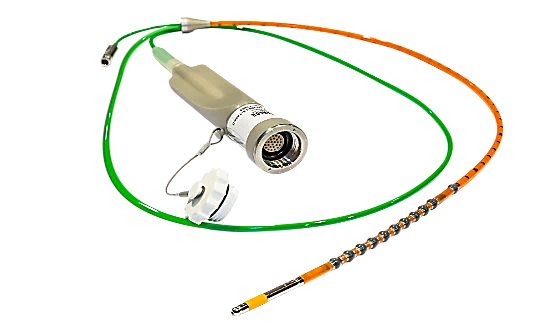 High Resolution Manometry (HRM)
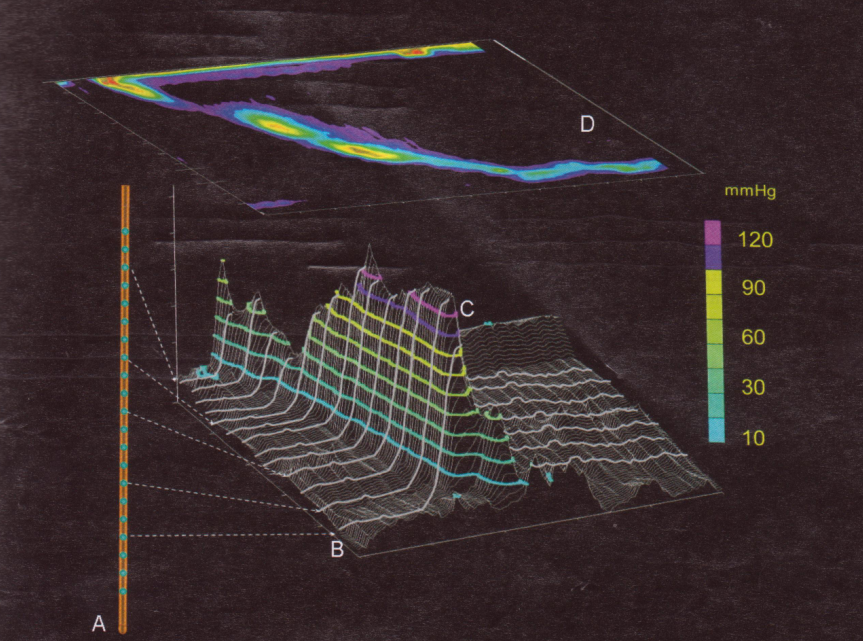 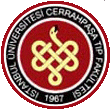 55
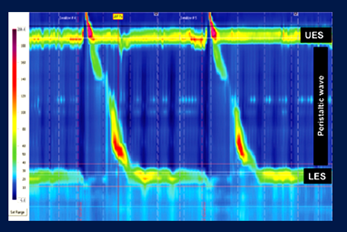 Normal  özofagus
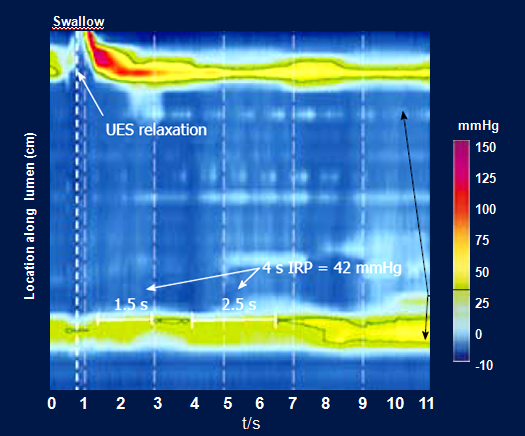 Klasik akalazya
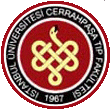 56
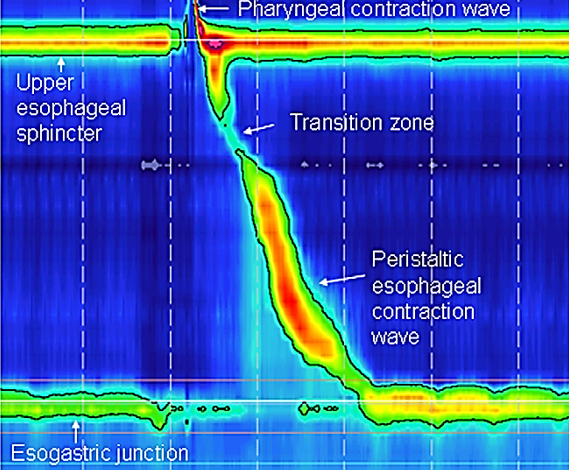 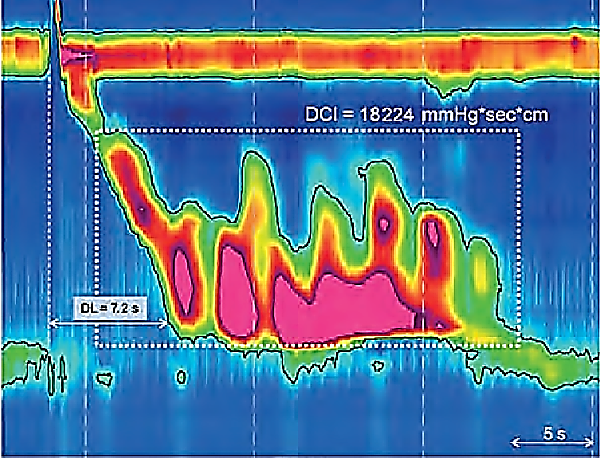 Normal  özofagus
Diffüz özofagial spazm
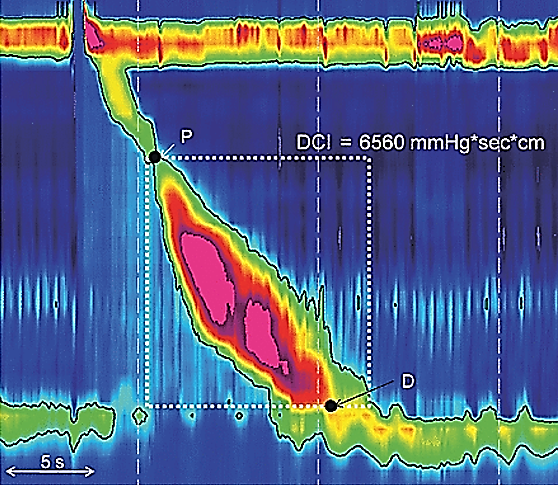 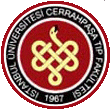 Nutcracker özofagus
57
Kanal  1
Kanal  2
Kanal  3
Kanal  4
Akım jeneratörü
Kanal  5
Current  Generator
Kanal 6
Impedance MII-pH monitoring
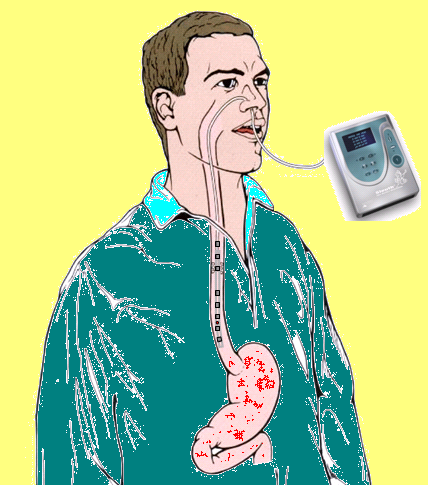 Düşük ileti  = Yüksek  impedans
Hava
Saliva
İletkenlik
Impedance
Gıda
Reflü
Yüksek ileti  = Düşük impedans
58
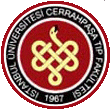 Bolus girişi
Bolus çıkışı
Bolus elektrotlar arasında
İmpedans  teknolojisi
Impedans
Zaman
Impedance iletimi
59
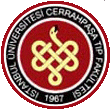 Yutma
Reflü
Bolus hareketi
Bolus hareketi
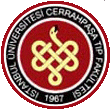 60
[Speaker Notes: On this slides we can see the 2 possible bolus movements as detected by MII.

The top of both graphs represents the more proximal electrodes. The bottom of both graphs represent the more distal electrodes.

On the left side you can see, that progression from proximal to distal is indicative of antegrade bolus movement, for example swallowing.
 
On the right side you can see, that progression from distal to proximal is indicative of retrograde bolus, for example reflux.]
Sensitivite testleri
61
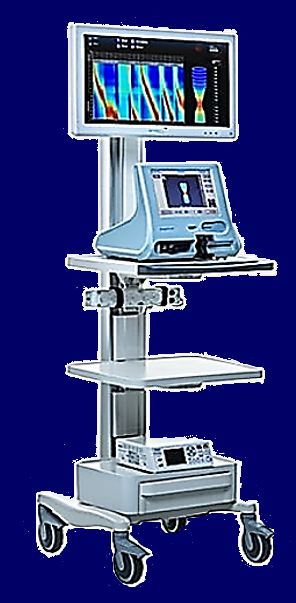 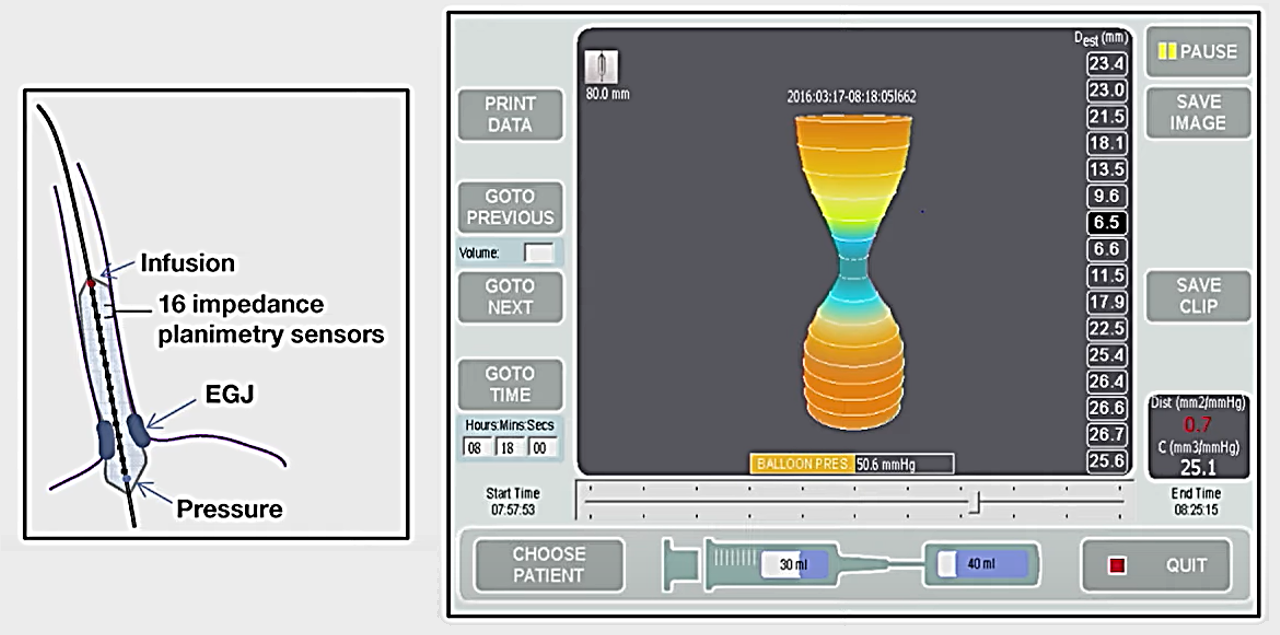 Asit perfüzyon testi (Bernstein)

Balon distansiyon testi

İmpedans planimetri (Endoflip,)				         EndoFLIP (Endoscopic Functional Luminal Imaging Probe) (Medtronic)                     Gastrointestinal sistemde basınca yanıt olarak oluşan                                                                             esneyebilirliğin ve geometrik değişikliklerin                                                                                                      gerçek zamanlı değerlendirmesini sağlar.

Elektrik stimülasyonu

Termal stimülasyon

Multimodal stimülasyon testi (Isı, basınç,elektrik)
Fass R. J Clin Gastroenterol 2004
Fass R, Gastroenterology 1998 
Nasr I. Neurogastroenterol Motil 2010
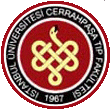 Disfajinin araştırılmasında kullanılan testler
Video-fluoroscopik inceleme                                   (Kontrast madde ile pasaj grafileri) 

Endoskopi

Manometri

Nörolojik  muayene
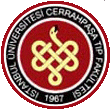 62
Baryumlu pasaj grafisinde orofaringeal pasajın ve trakeal aspirasyonun görünümü.
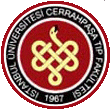 63
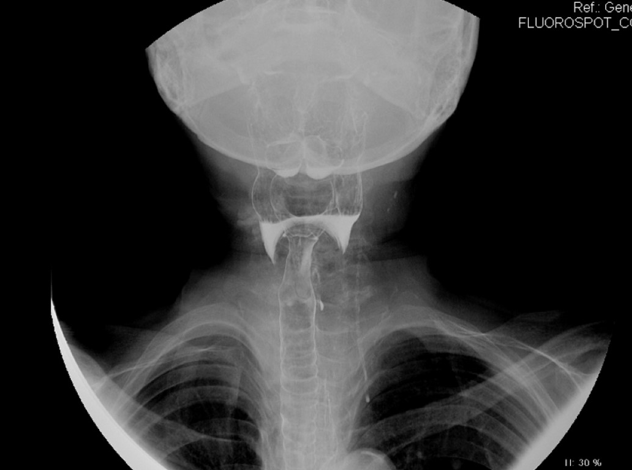 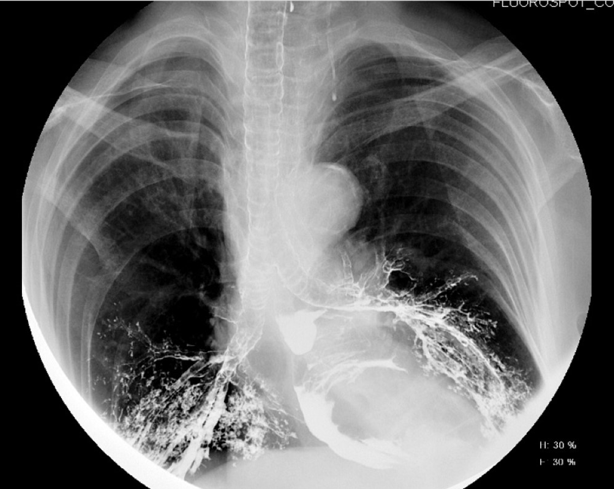 Orfofaringeal disfaji tanımlayan hastada pasaj grafisi çekimi sırasında trakeya aspirasyon
64
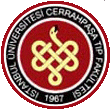 Baryumlu pasaj grafisinde distal özofagus ve kardianın görünümü
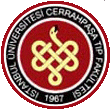 Normal özofaghus pasaj grafisi
65
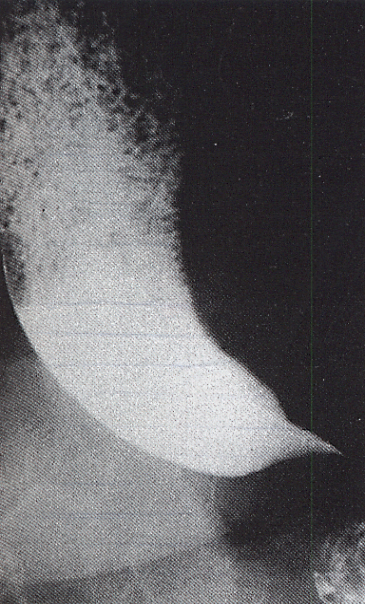 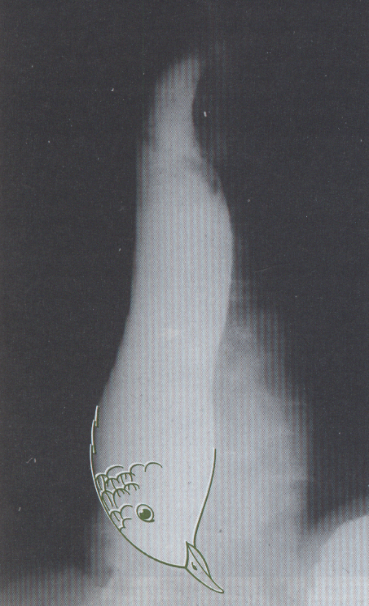 Bird beak 
deformity
Akalazyada özofagusta dilatasyon ve distal özofagusta kuş gagası deformitesi (Bird beak deformity)
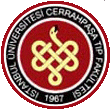 66
Clouse RE. Motor disorderes of the esophagus.Clinical Practice of Gastroenterology, Ed: Brandt LJ, USA,vol 1,1999,pp:52
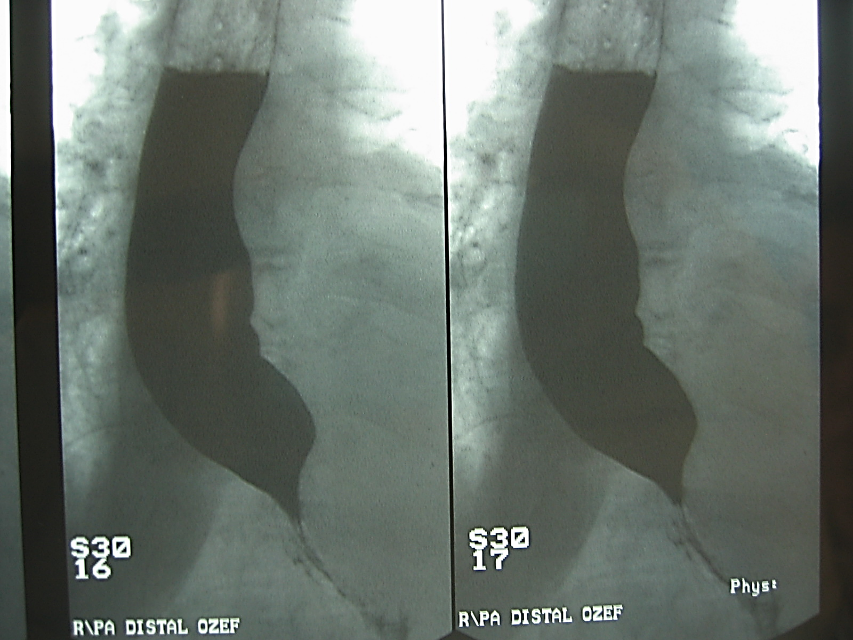 Dilate özofagus 
ve 
baryum 
retansiyonu
Kuş gagası deformitesi                    (Bird beak deformity)
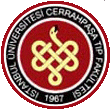 67
Akalazyalı hastada özofagusta dilatasyon ve pasajda gecikme
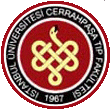 68
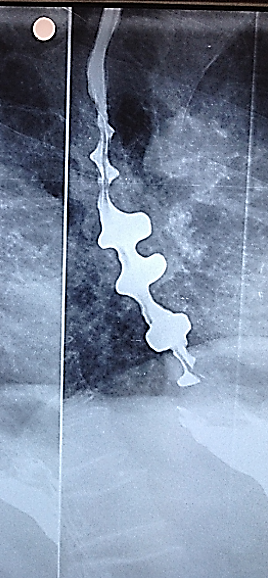 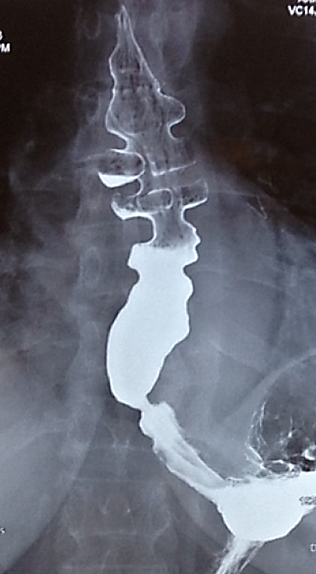 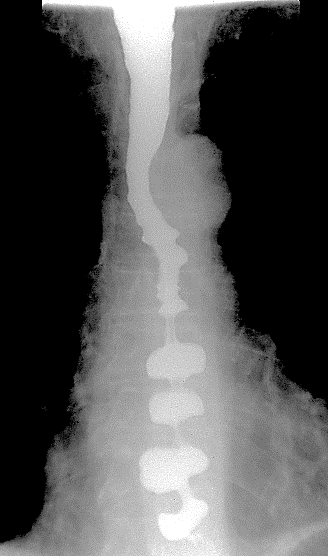 Diffüz özofagial spazm (Tirbüşon özofagus),(Jackhammer esophagus)
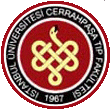 69
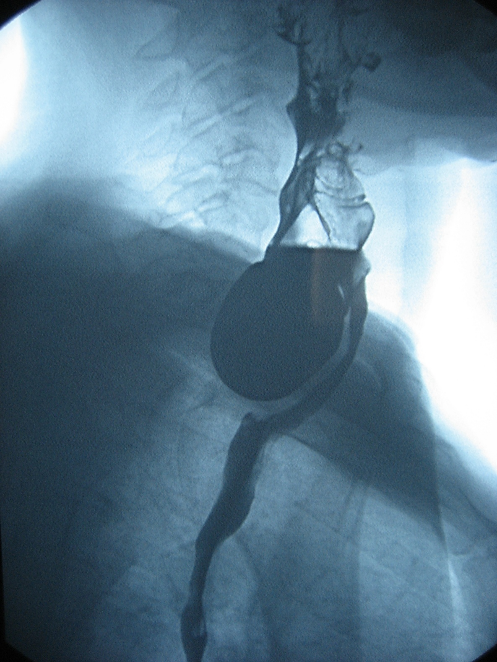 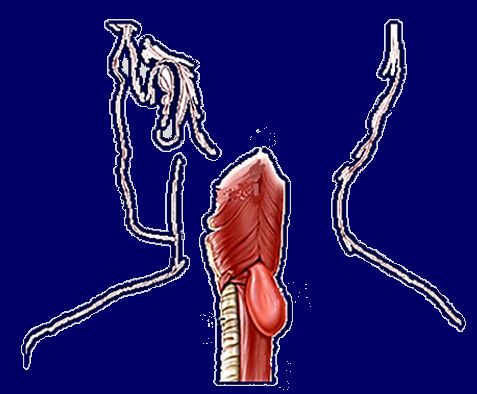 *
Divertikül
Servikal özofagusa divertikül basısı
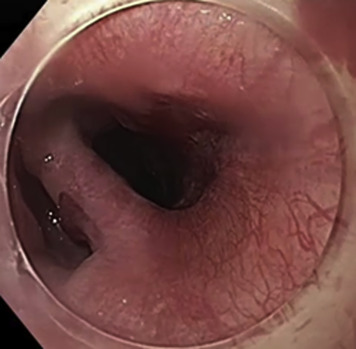 *
Özofagus
Zenker divertikülü
70
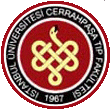 (*) https://www.mayoclinic.org/medical-professionals/digestive-diseases/news/treatment-of-zenkers-diverticulum/mac-20431393
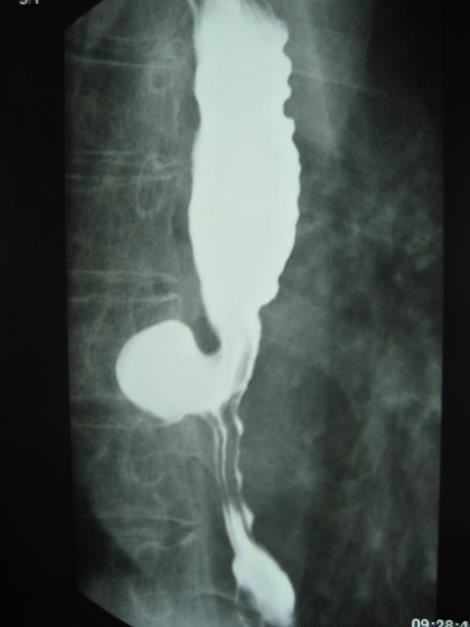 1
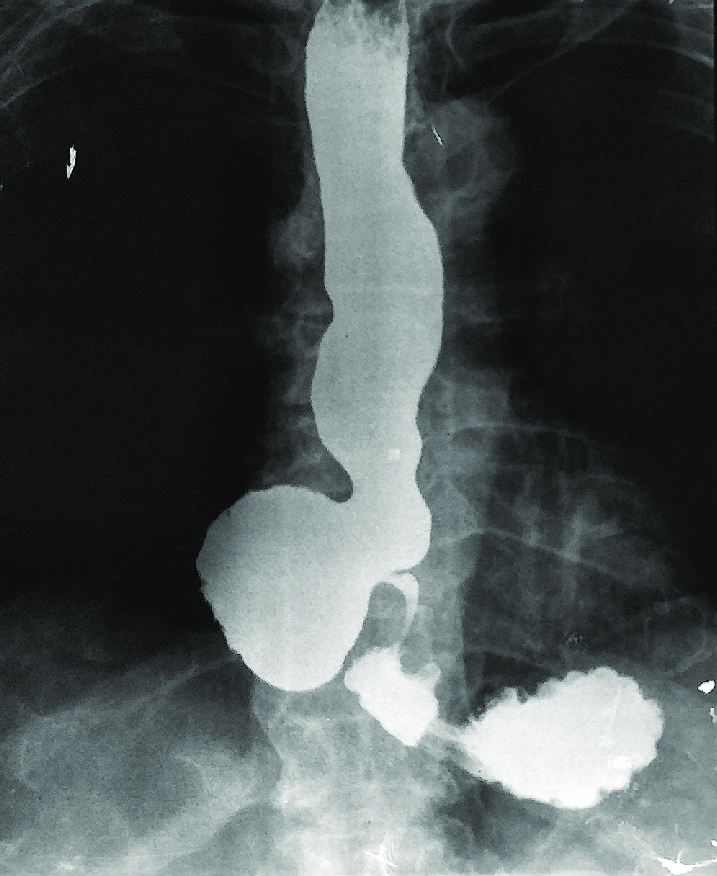 2
Orta özofagusta divertikül
Epifrenik divertikül
(2) https://www.researchgate.net/figure/Barium-swallow-showing-esophageal-diverticulum-A-thin-streak-of-barium-is-visible_fig2_328926009
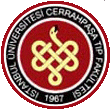 71
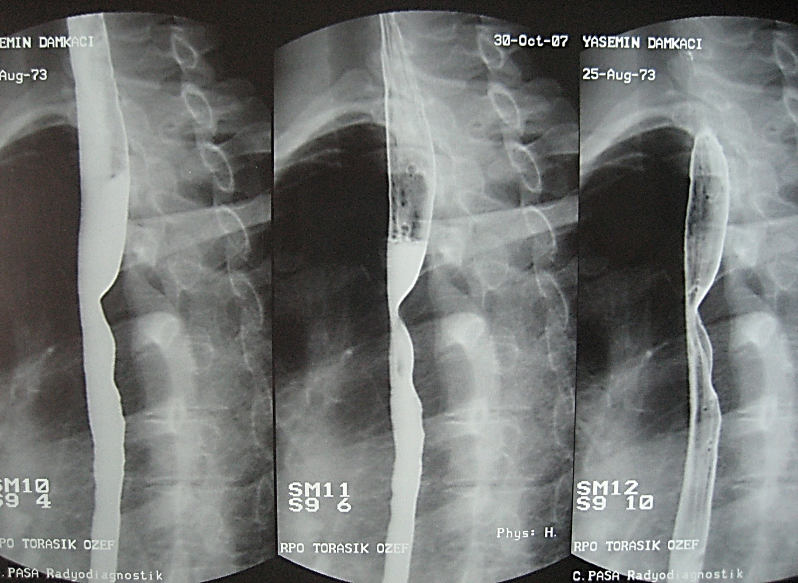 Aberran subclavian arter basısına bağlı disfaji (Dysphagia Lusoria)
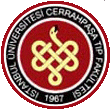 72
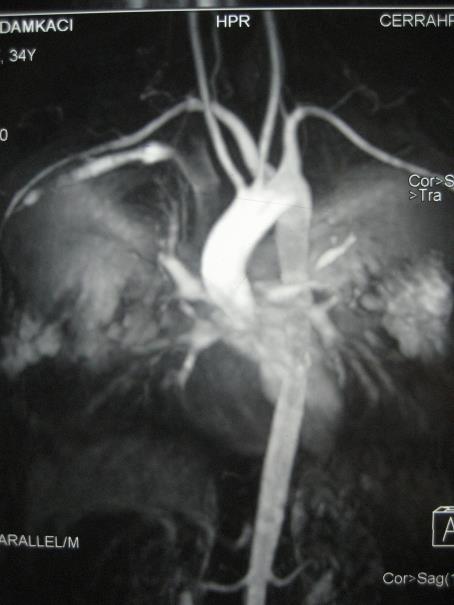 Sağ subclavian arterin normal pozizyonu ve trajesi
Aortik arkusun sol tarafından aberan olarak çıkan sağ subclavian atrerin  özofagusa çaprazlayarak sağ geçerken oluşturduğu bası disfajiye neden olabilir.
Esophagus
Dysphagia Lusoria
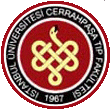 73
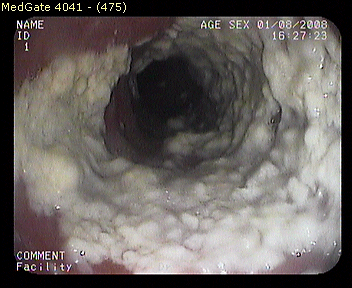 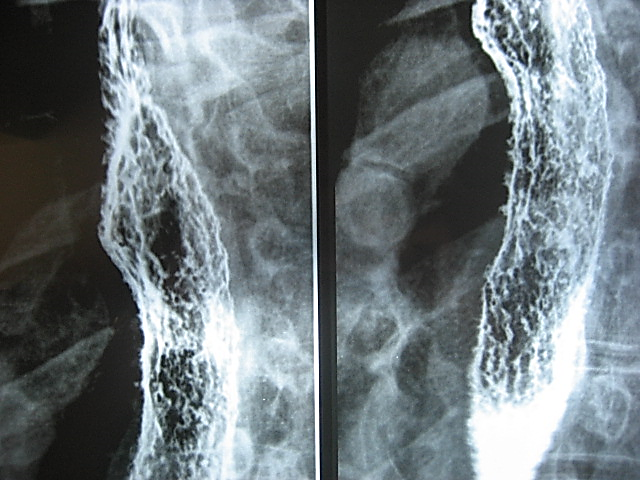 Ozofagial candidiasis  (Baryumlu pasaj grafisi ve endoskopik görünüm)
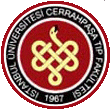 74
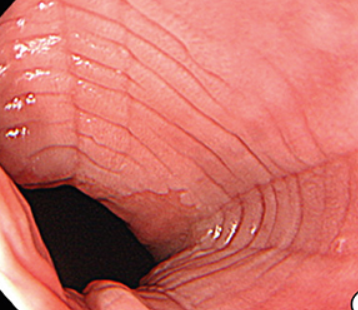 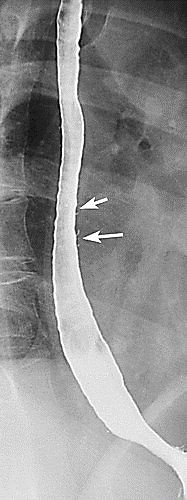 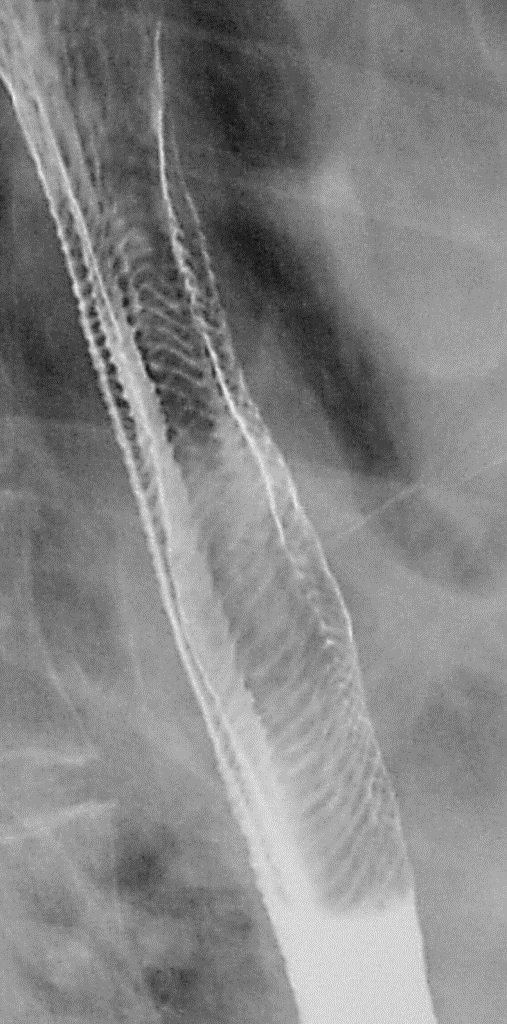 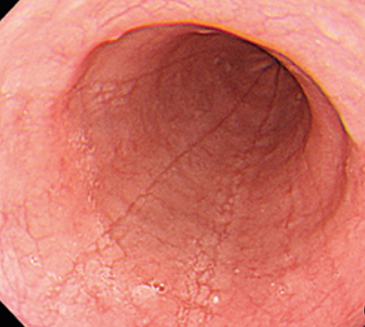 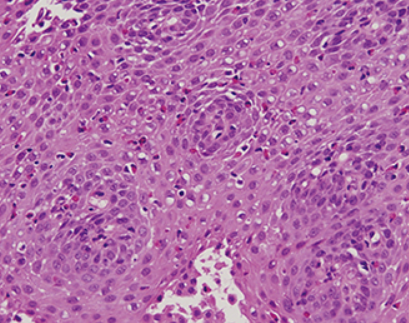 Eozinofilik özofajit
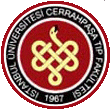 75
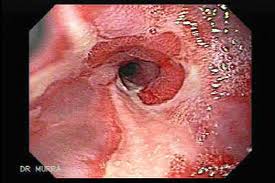 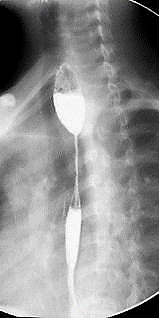 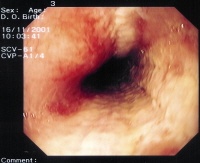 Kostik madde alımı sonrasında oluşan striltür
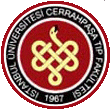 76
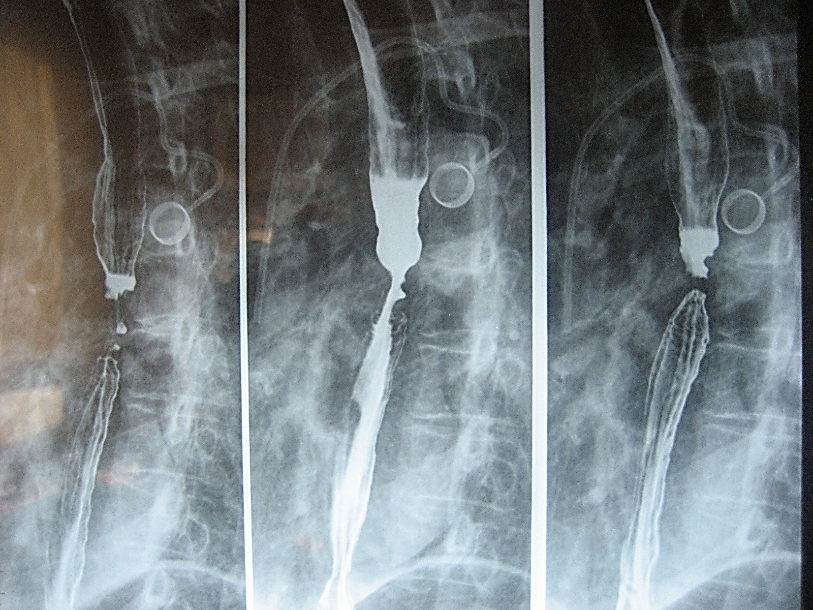 Kostik (Caustic) madde içimine bağlı özofagus striktürü
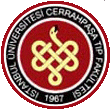 77
Plummer-Vinson
(Kelly- Peterson) 
Sendromu.
Sideropenik disfaji
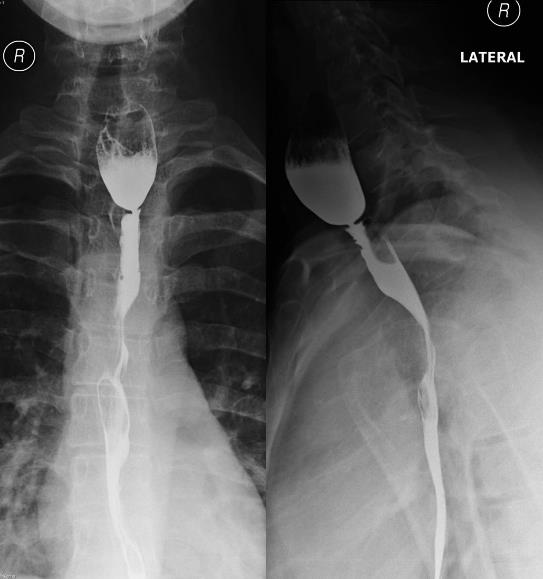 Servikal özofagusta membranöz halka (web)
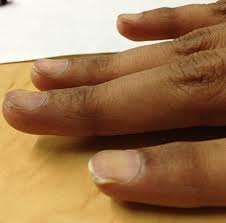 Coilonichia
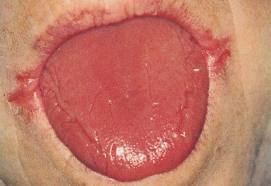 Chelitis 
ve 
Glossitis
Kronik demir eksikliğinde postcricoidal web formasyonu
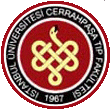 78
[Speaker Notes: Postcricoidal wb]
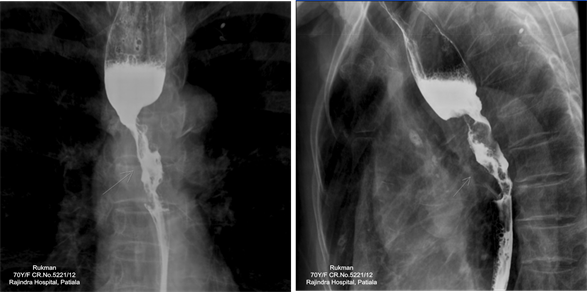 Baryumlu pasaj grafisinde özofagus kanseri
79
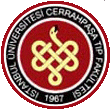 https://www.scirp.org/journal/paperinformation.aspx?paperid=85581
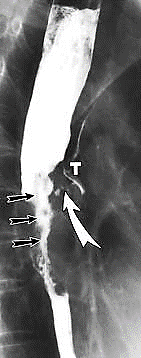 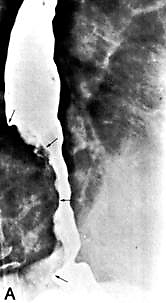 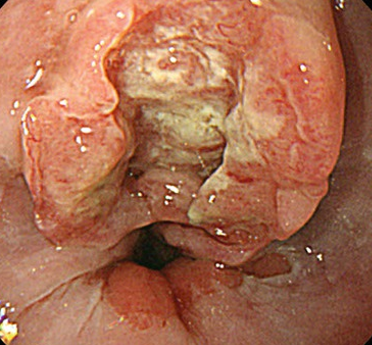 Baryumlu pasaj grafisinde  ve endoskopide özofagus kanserinin görünümü
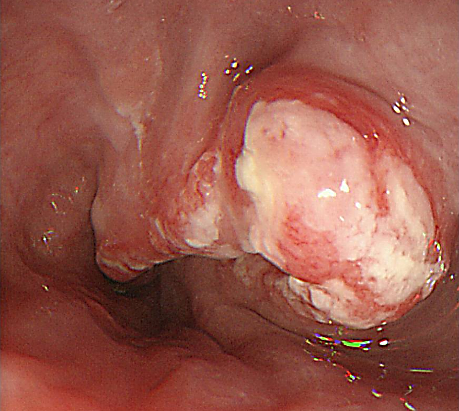 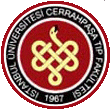 80
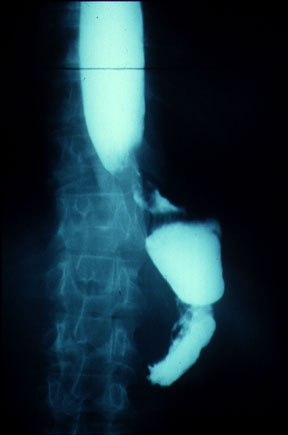 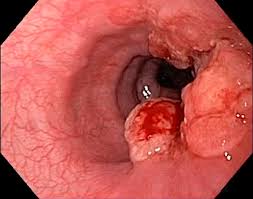 E
S
Distal özofagus kanserinin baryumlu pasaj grafisinde ve endoskopide görünümü
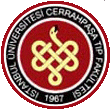 81
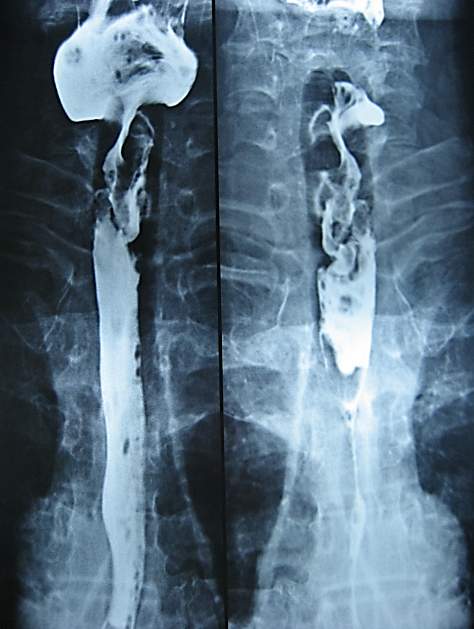 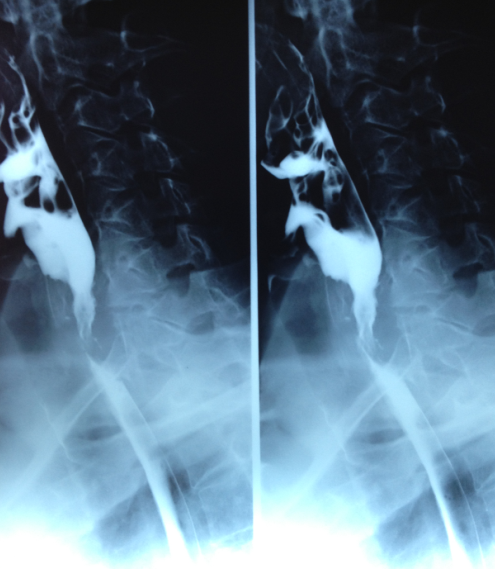 Baryumlu grafide servikal özofagus kanserinin görünümü
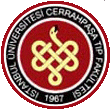 82
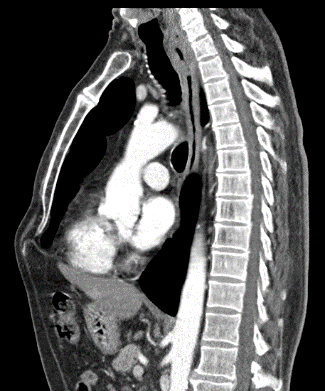 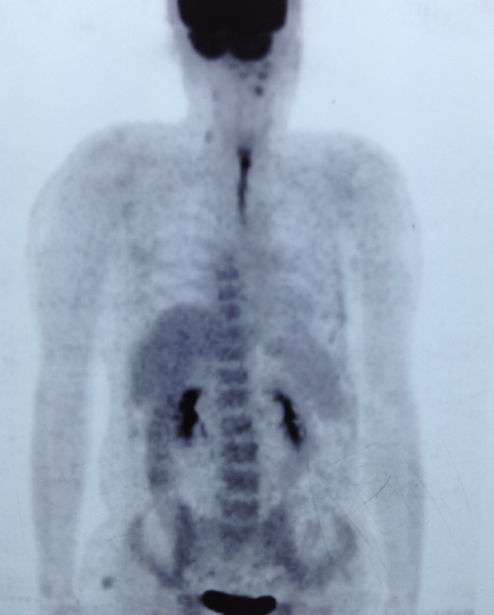 Tumor
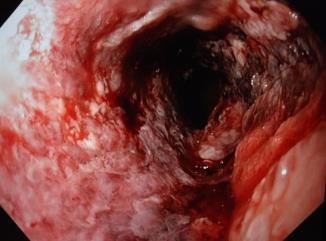 Önceki olgunun endoskopik, MR ve          FDG-PET görünümleri
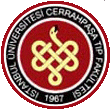 83
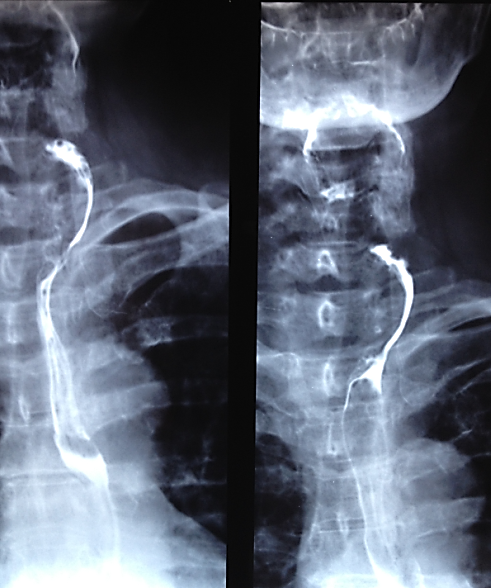 Servikal bölge tümöründe servikal özofagusa dıştan bası
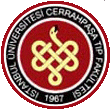 84
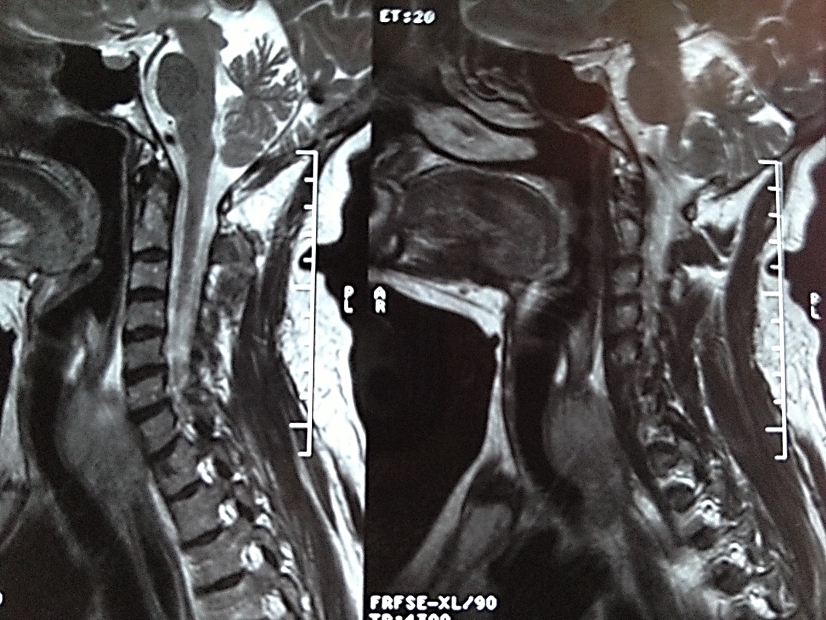 Tm
Tm
Trachea
Esophagus
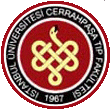 Önceki olgunun MR  da görünümü
85
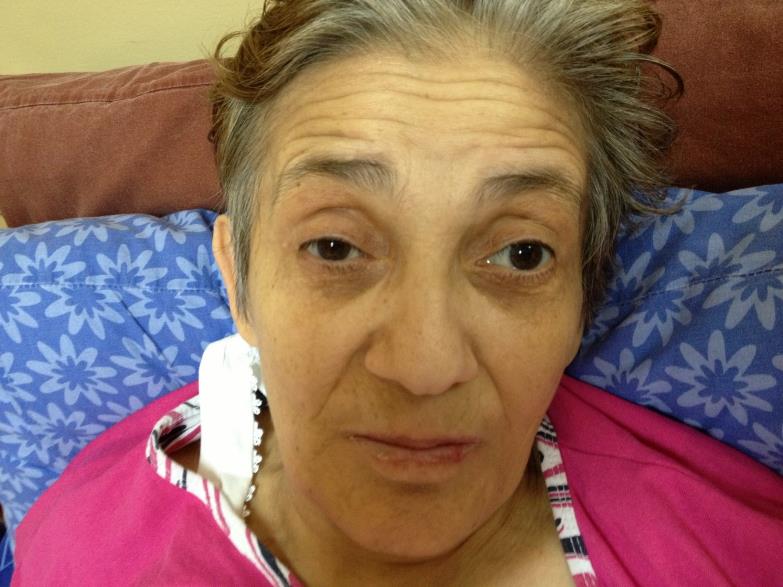 özofagus kanserli hastada servikal sempatik ganglion metastazına bağlı gelişen 
Claude-Bernard-Horner sendromu (Myosis – Ptosis – Enopthalmus)
86
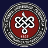 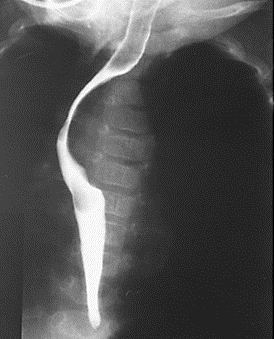 Baryumlu pasaj grafisinde mediastinal tümörün  torakal özofagusa basısı
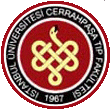 87
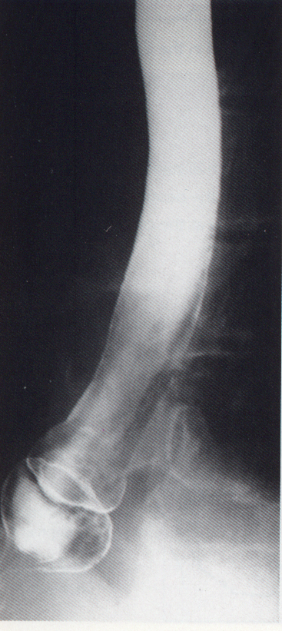 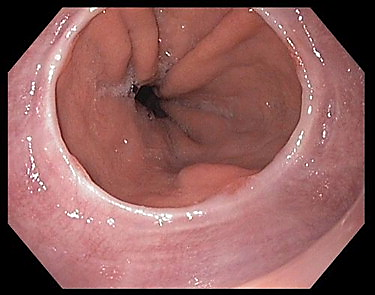 1
Squamokolumnar bileşkede Schatzki halkası
(Genellikle hiatal herni ve gastroözofagial reflü ile birlikte bulunur)
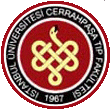 88
(1) https://www.giejournal.org/article/S0016-5107(15)02026-X/fulltext
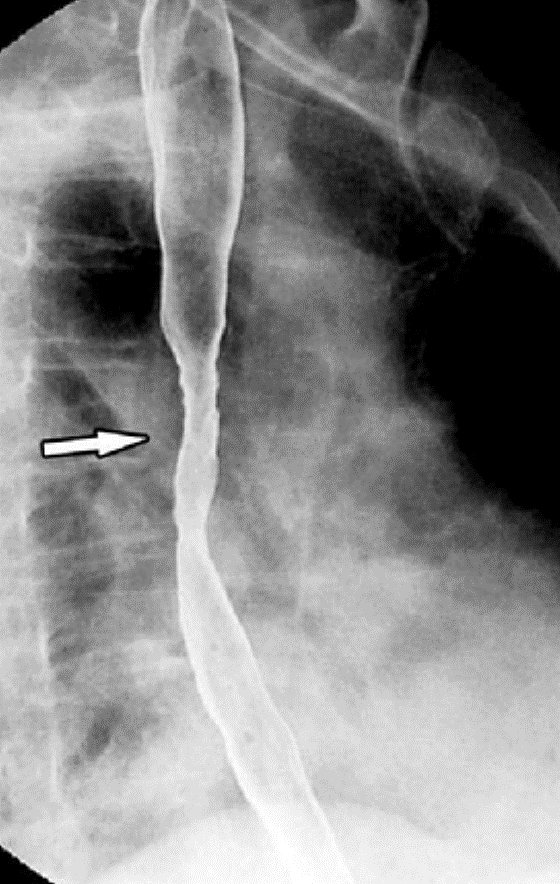 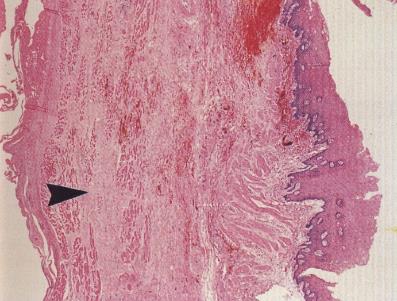 Fibrosis
Histolojik görünüm
Radyasyon dozuna bağlı oluşabilecek hasar;

>30 Gy --  Nonspesifik inflamasyon veya normal
>40 Gy --  Retrosternal  yanma ve özofajit 
>50 Gy --  Siddetli özofajit
>60 Gy --  Striktür ve fistül
Radyoterapi sonrasında oluşan striktür.
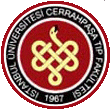 89
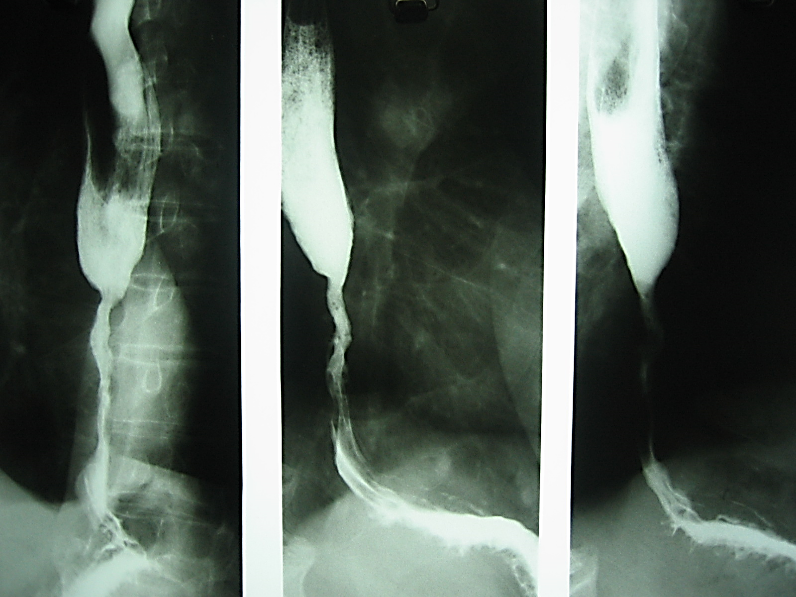 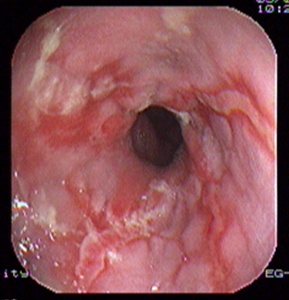 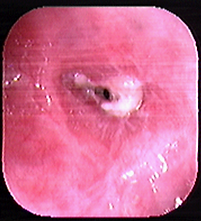 E
S
Baryumlu pasaj grafisinde distal özofagusta bağlı peptik striktür
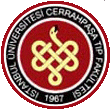 90
ÖZOFAGİAL DİSFAJİYE YAKLAŞIM
Özofagial disfaji                                                                                                  Katı veya katı ve sıvı gıdalarla retrosternal disfaji, regürjitasyon  ve / veya öksürük eşlik edebilir
Katı & Sıvı gıdalarla disfaji
Odinofaji
Sadece katı gıdalarla disfaji
Motor fonksiyon bozukluğu
Progresiv
Akut
İntermitant
Progresiv
İntermitant
Yaş >40
Ring ve web
Asit
Yabancı             cisim / İlaçlara bağlı  özofajit
Regürjitas.
GÖR
Göğüs ağrısı
GÖRH
Peptik striktür
Kanser
Özofagial spazm
Achalasia
Skleroderma
Endoskopi
Baryumlu pasaj grafisi  Manometri
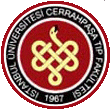 91
OROFARİNGEAL DİSFAJİYE YAKLAŞIM
Alternatif  sendromlar 
(Globus, özofagial disfaji, xerostomi)
Anamnez + FM
Spesifik sendromlar
(Toksik veya metabolik myopatiler, Myasthenia, MSS tümörleri)
Laboratuvar 
 MSS  görüntüleme
Sistemik  tutulum bulgusu yok
CVA, travma vb. spesifik patoloji  yokluğunda   nöromüsküler disfonksiyon varlığı  ?
Stiriktürel lezyonların varlığını araştır 
(Tümör, Radyoterapi, Zenker vb.)
Videofluoroskopi  & Manometri
(Yok)
(Var)
KBB muayenesi ve nazoendoskopi
Servikal MR
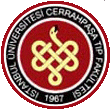 92
Disfaji
Nazal regürjitasyon, aspirayton, KBB ve /veya MSS semptomları
Retrosternal gıda impaksiyonu
Orofaringeal disfaji
Özofagial disfaji
Katı ve sıvı gıdalarla 
disfaji
Katı gıdalarla disfaji
Propulsiv
Striktürel
Propulsiv
Striktürel
Nörojenik
Miyojenik
- Zayıf peristaltizmli GÖRH
- Akalazya
- DÖS
Aralıklı
- Shatski halkası
- Esophageal web

     Progresiv
 - Neoplasm

       Variable
- Peptik striktüre
Eosinofilik   
   özofajit
Ekstrensek  
    kompresyon
- Cerrahi stenoz
Radyasyon 
    özofajiti
- Konjenital stenoz
Odynophagia
- Serebrovasküler yaralanmalar
- Parkinson hastalığı
 -Amyotrofik lateral   
  skleroz 
- Beyin tabanı  
  tümörleri
- Guillian-Bare 
- Multiple sclerosis
- Serebral palsy
- Zenker  divertikülü
- Neoplasm
- Servikal web
- Crikofaringeal bar
- Osteofitozis
- Konjenital 
   anormallikler
- Baş – boyun  
    cerrahisi 
- Kemoterapi mukoziti
- Koroziv hasarlanma
- Enfeksiyon
- İlaç özofajiti
- Enfeksiyöz   
   özofajit
- Kostik   
   hasaralanma
- Kemoterapi 
- Skleroterapi
- Crohn
- Behcet hastalığı
- Büllöz 
  pemphygoid
- Lichen planus
- Myastenia gravis
- Polymyositis
- Mikst konnektif   
  doku hastalığı
- Oculopharyngeal 
   dystrofi
- Paraneoplazik sendromlar
- Myotonik distrofi
- Sarcoidosis
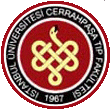 93